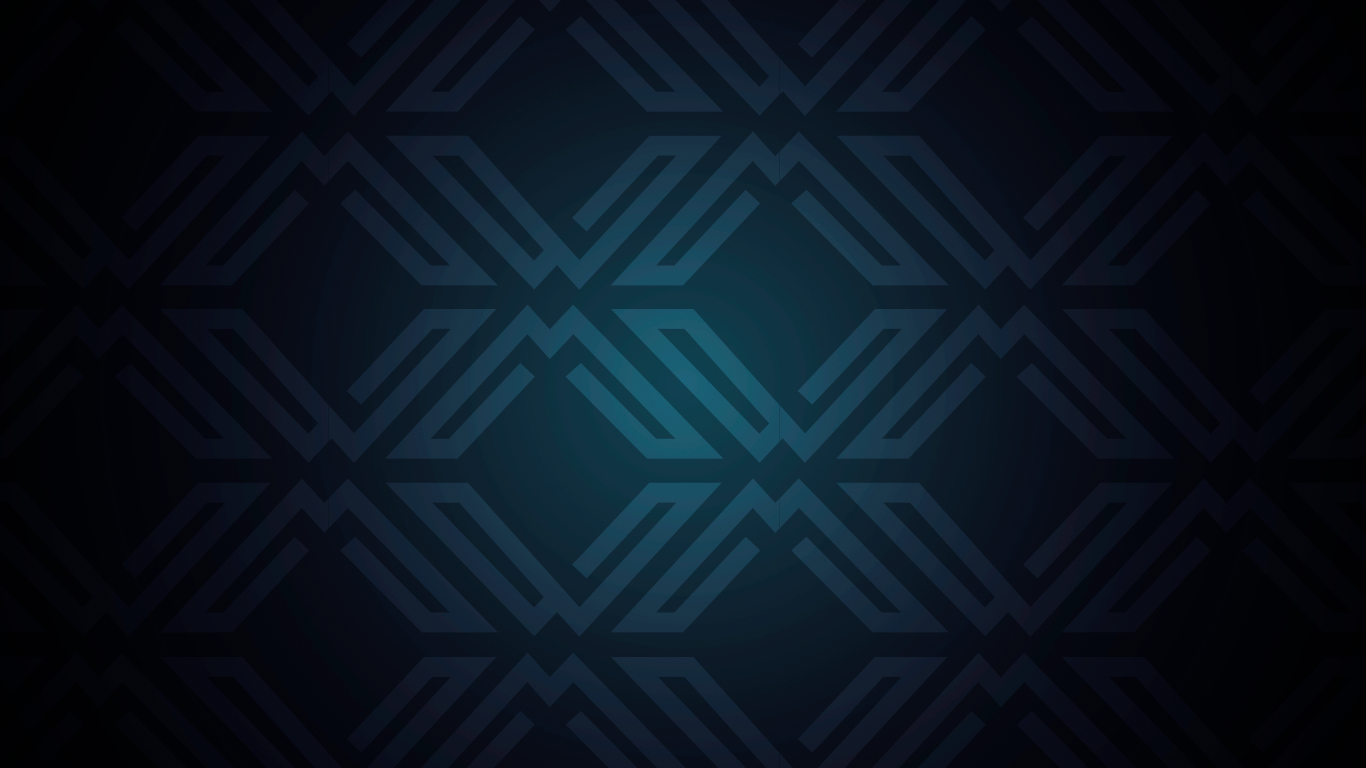 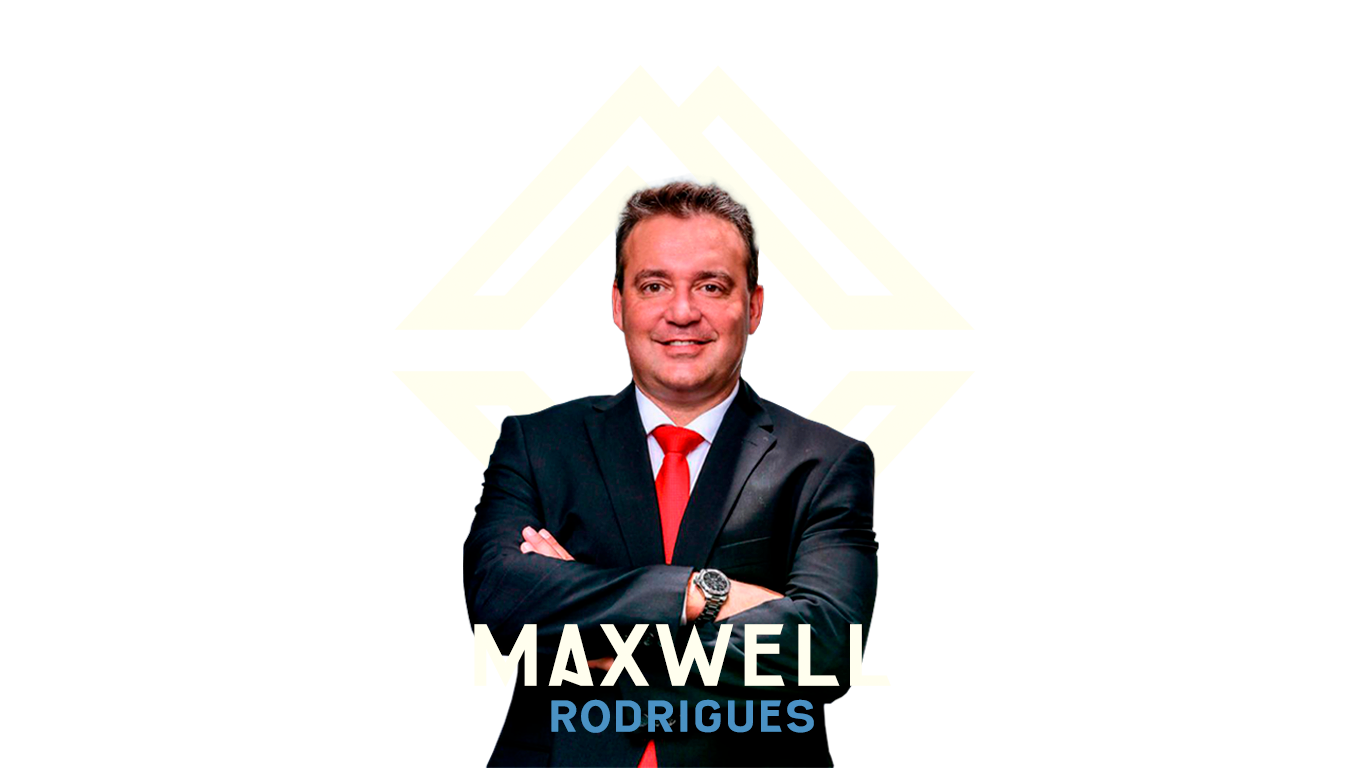 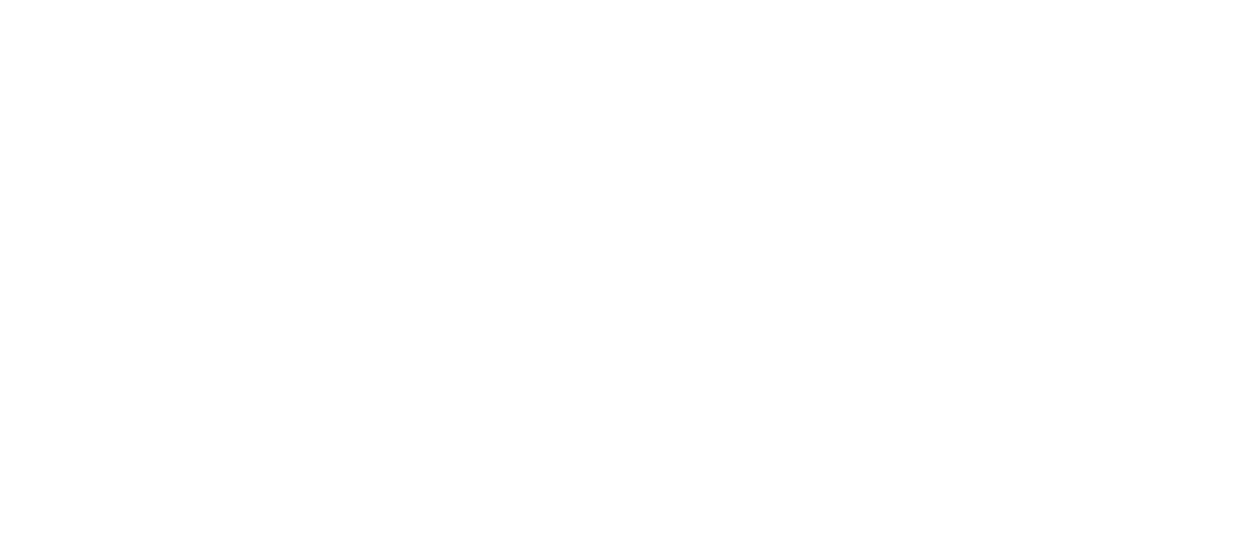 Tecnologia e Gestão Portuária
“O Perfil do trabalhador Portuário Moderno!”
REALIZAÇÃO
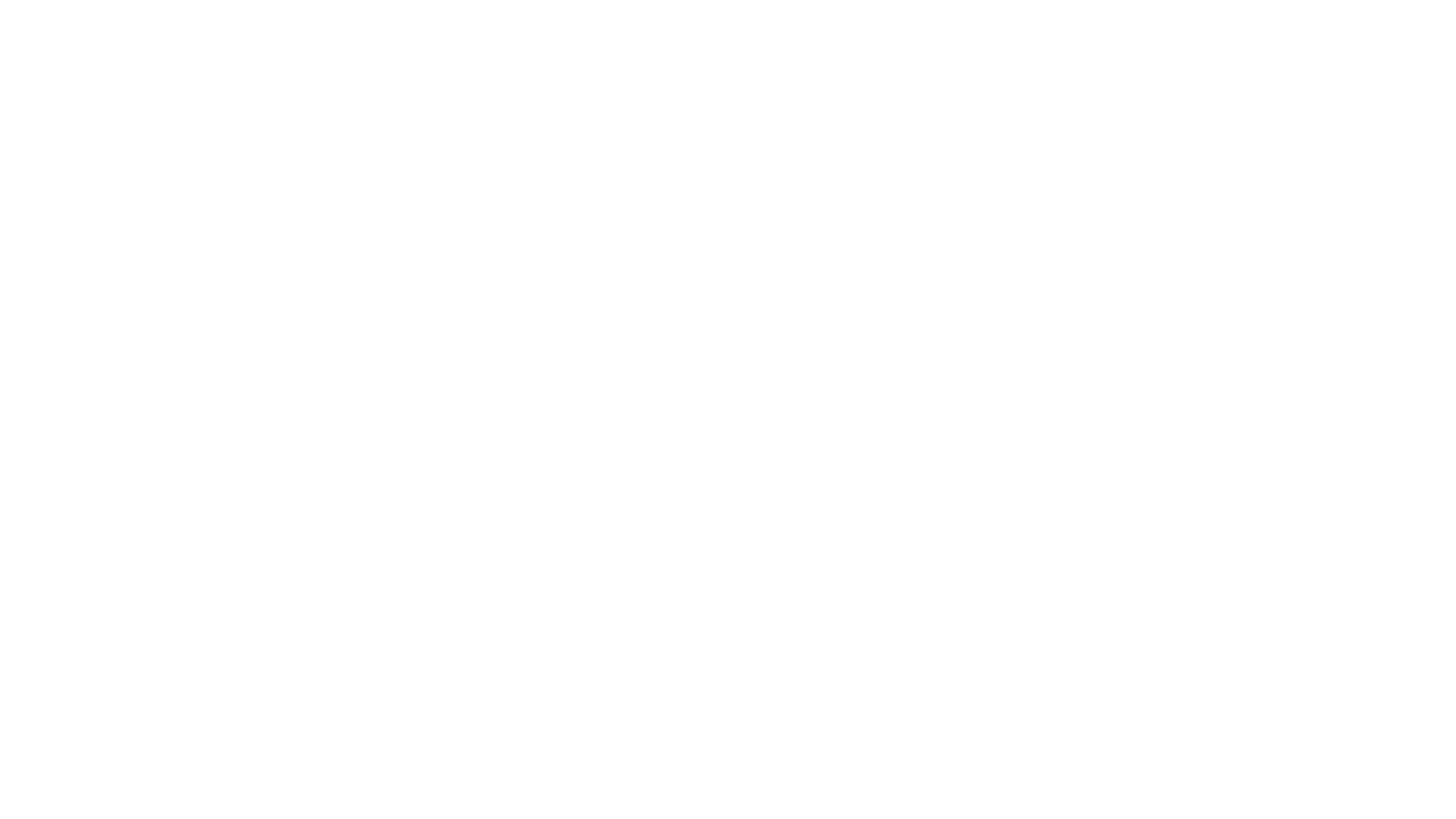 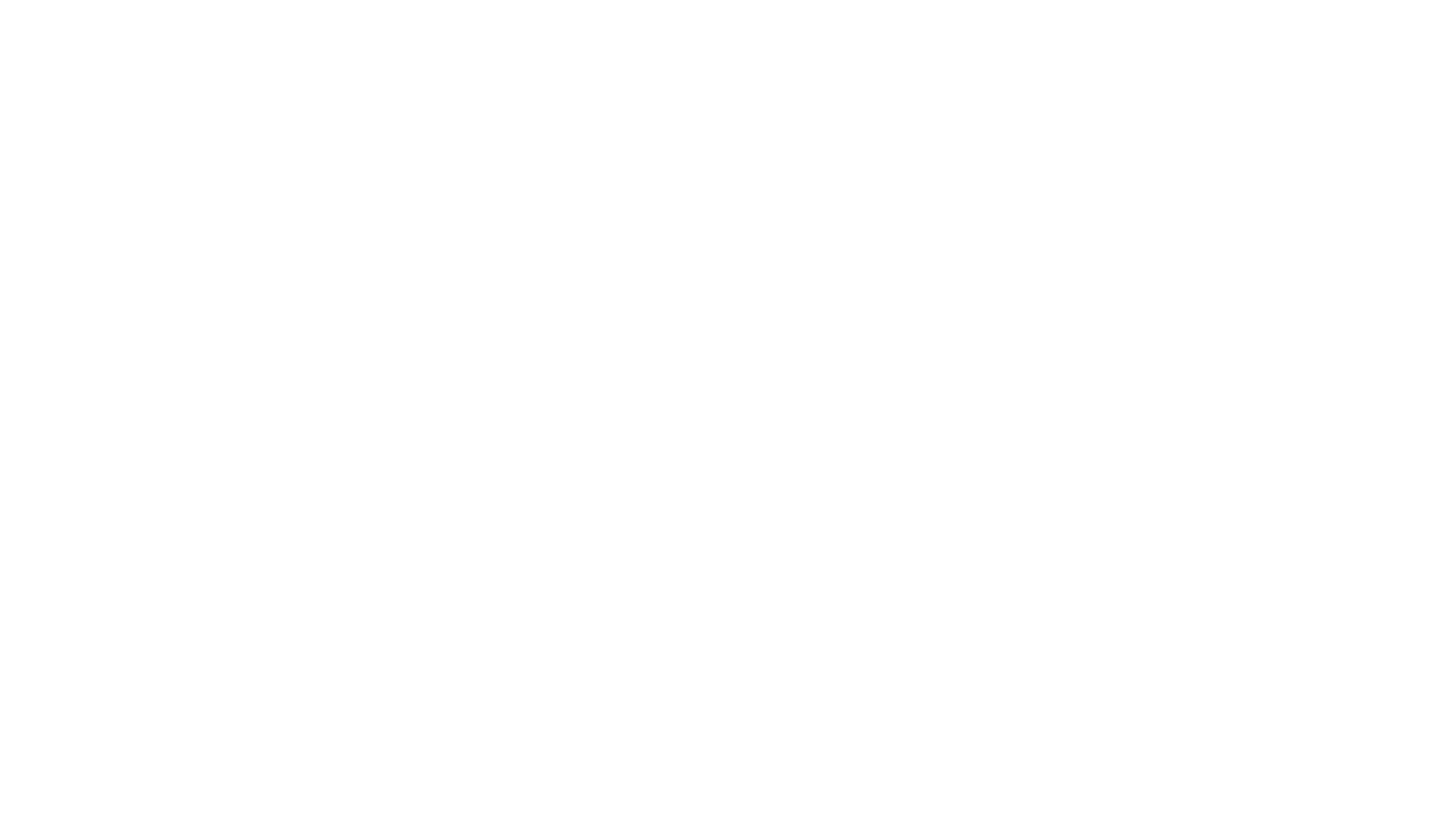 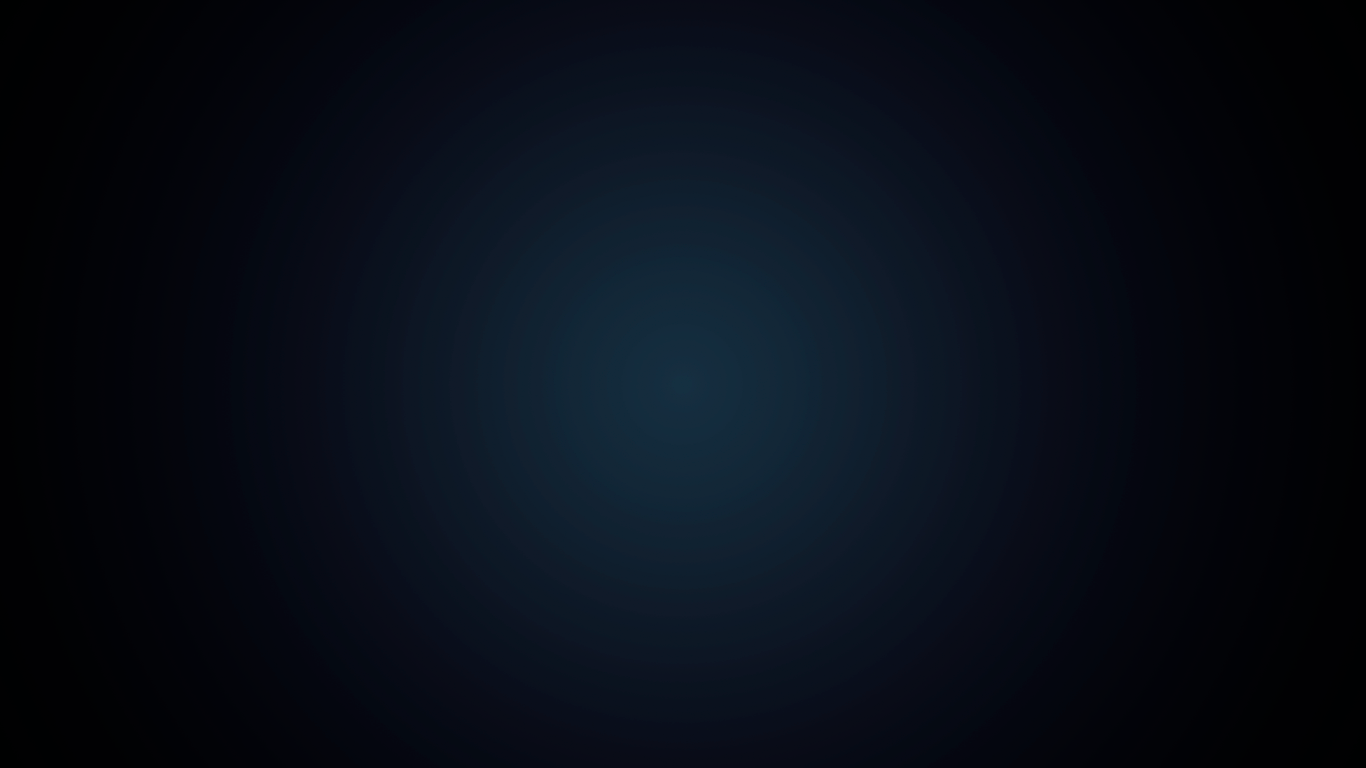 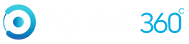 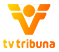 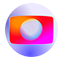 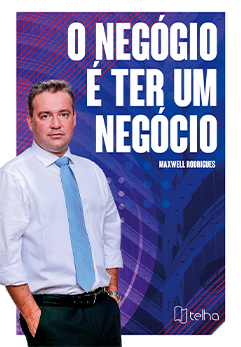 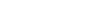 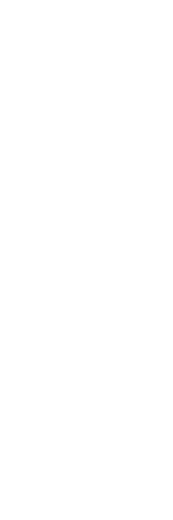 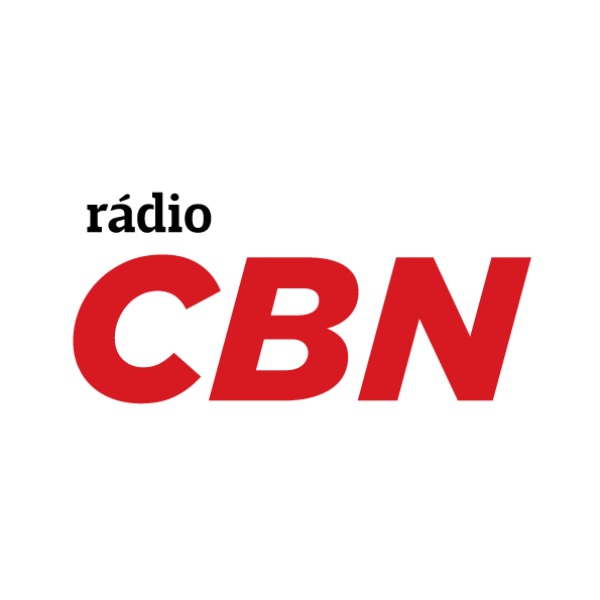 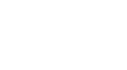 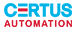 + 3.000 artigos publicados
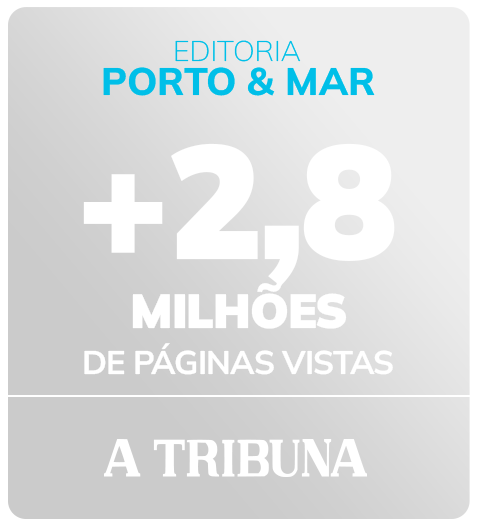 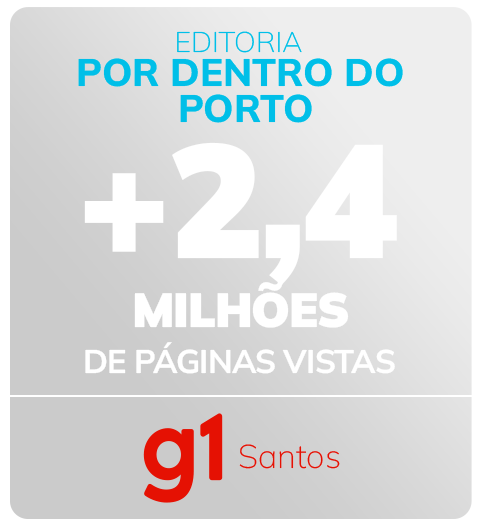 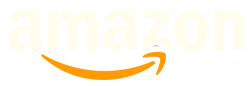 @porto360
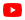 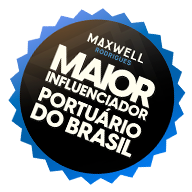 @maxwellrodrigues360
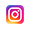 @maxwellrodrigues
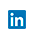 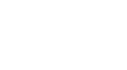 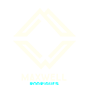 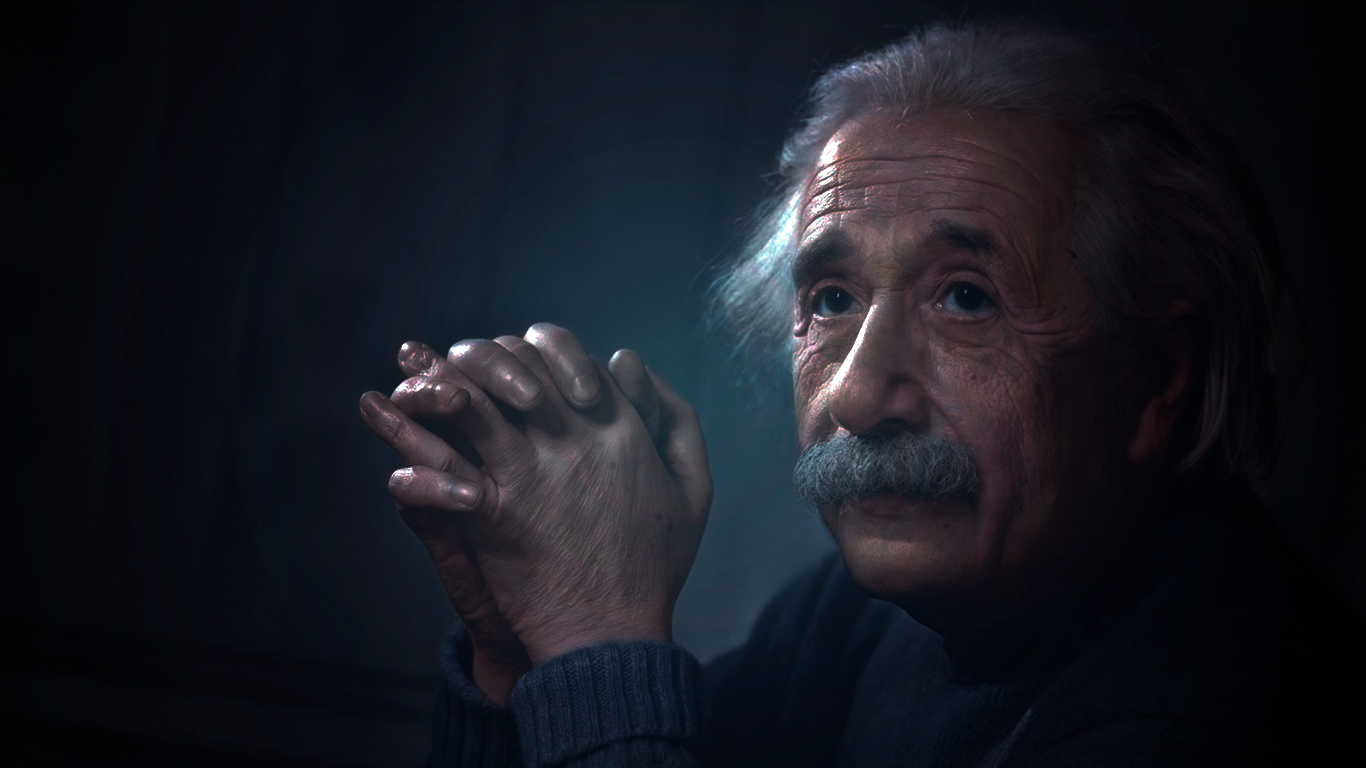 Um aluno, diante da prova, disse a Albert Einstein:

“Professor, estas perguntas são as mesmas da prova que o senhor fez no ano passado!”
Einstein respondeu: 
“Eu sei. As perguntas são as mesmas.                                    Mas as respostas MUDARAM.”
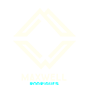 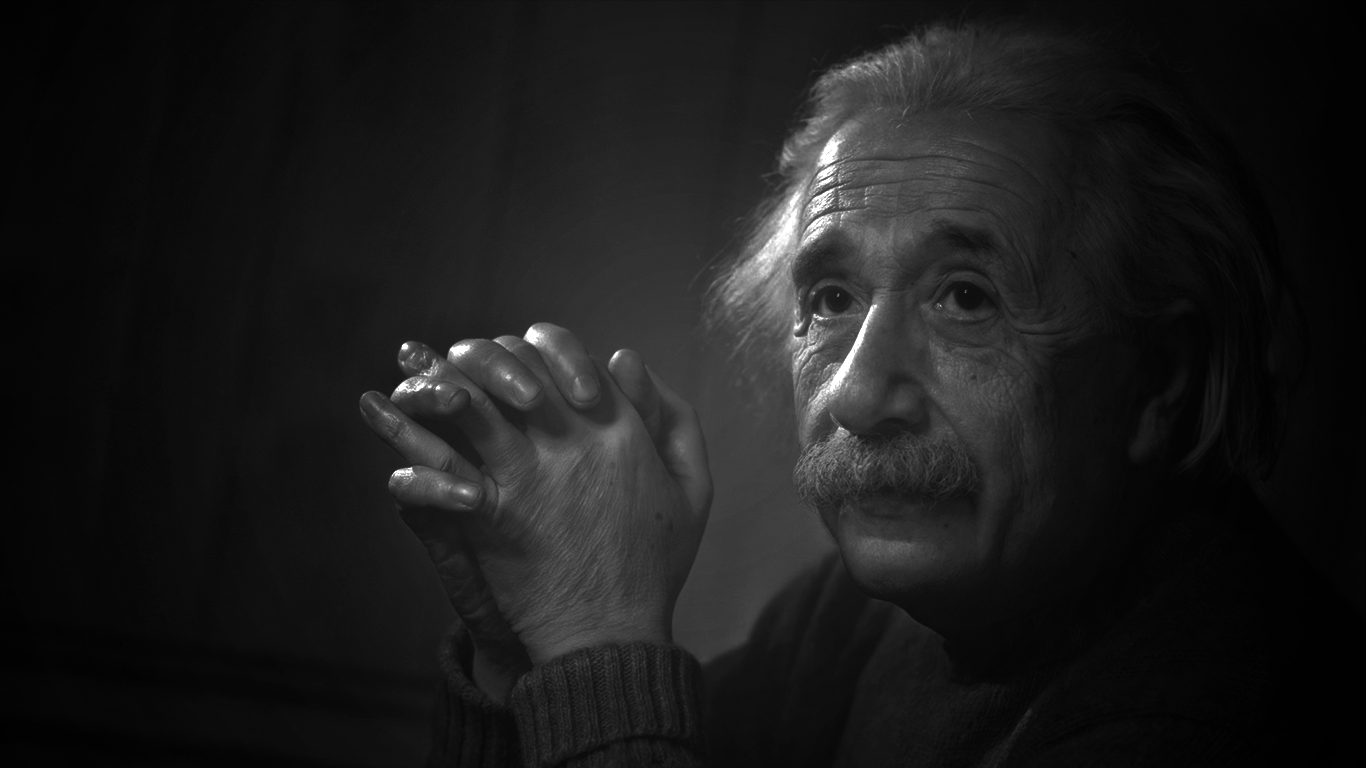 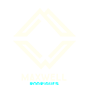 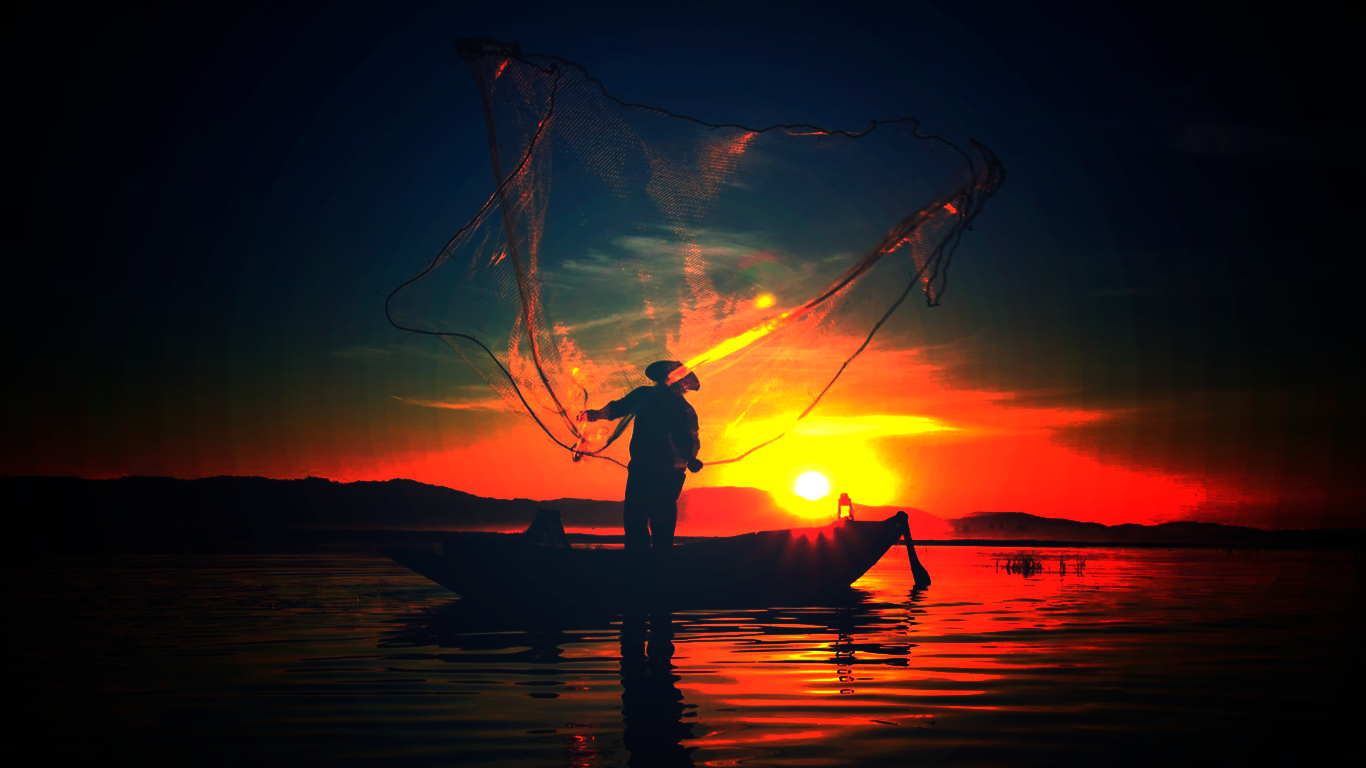 Em toda crise, existe
OPORTUNIDADE
Qual a sua
ESCOLHA?
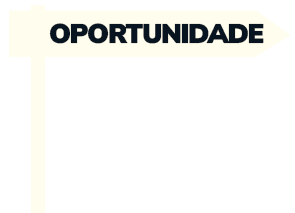 PEIXES
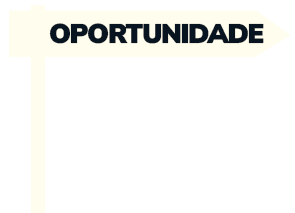 DISTRAÇÃO
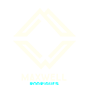 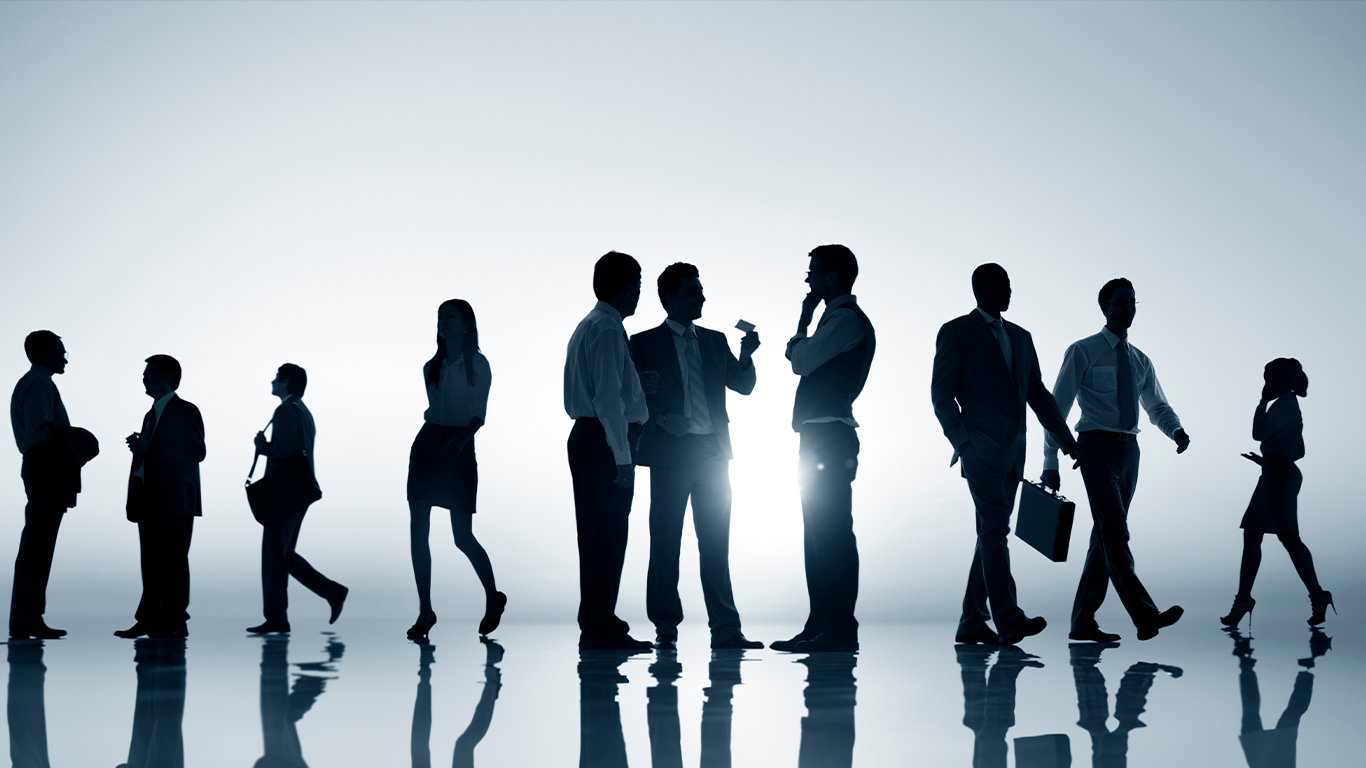 M E R C A D O
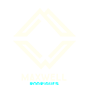 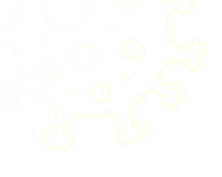 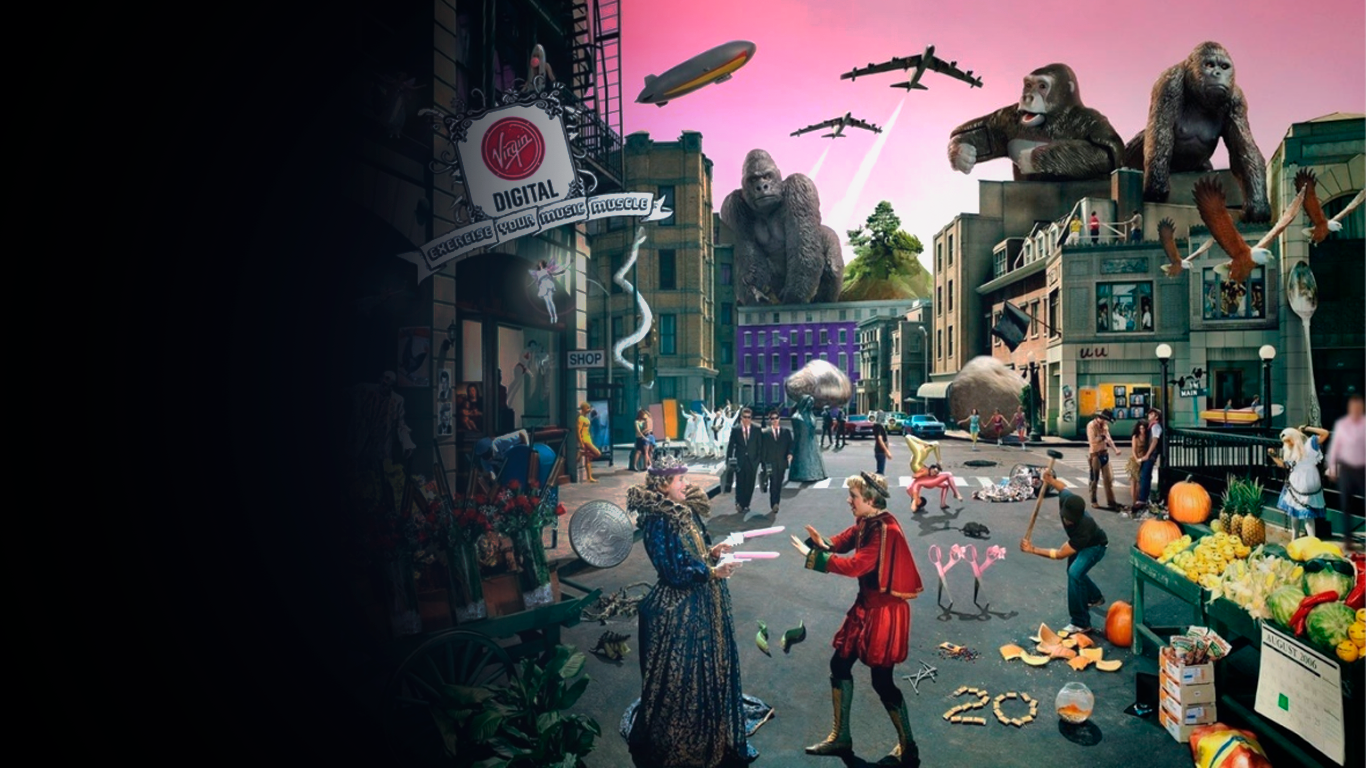 O MERCADO
PÓS-COVID
Conceitos são usados para descrever o mundo em que vivemos atualmente, um mundo de mudanças rápidas e com diversas facetas.
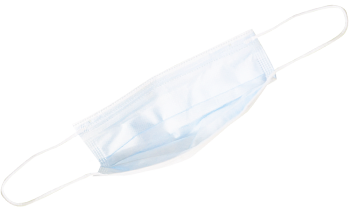 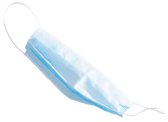 VUCA
Sigla em inglês,
Volatility  (volatilidade),
Uncertainty (incerteza),
Complexity (complexidade) e Ambiguity (ambiguidade).
BANI
Sigla em inglês para Brittle (Frágil),
Anxious (Ansioso),
Nonlinear (Não linear) e  Incomprehensible, (Incompreensível).
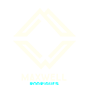 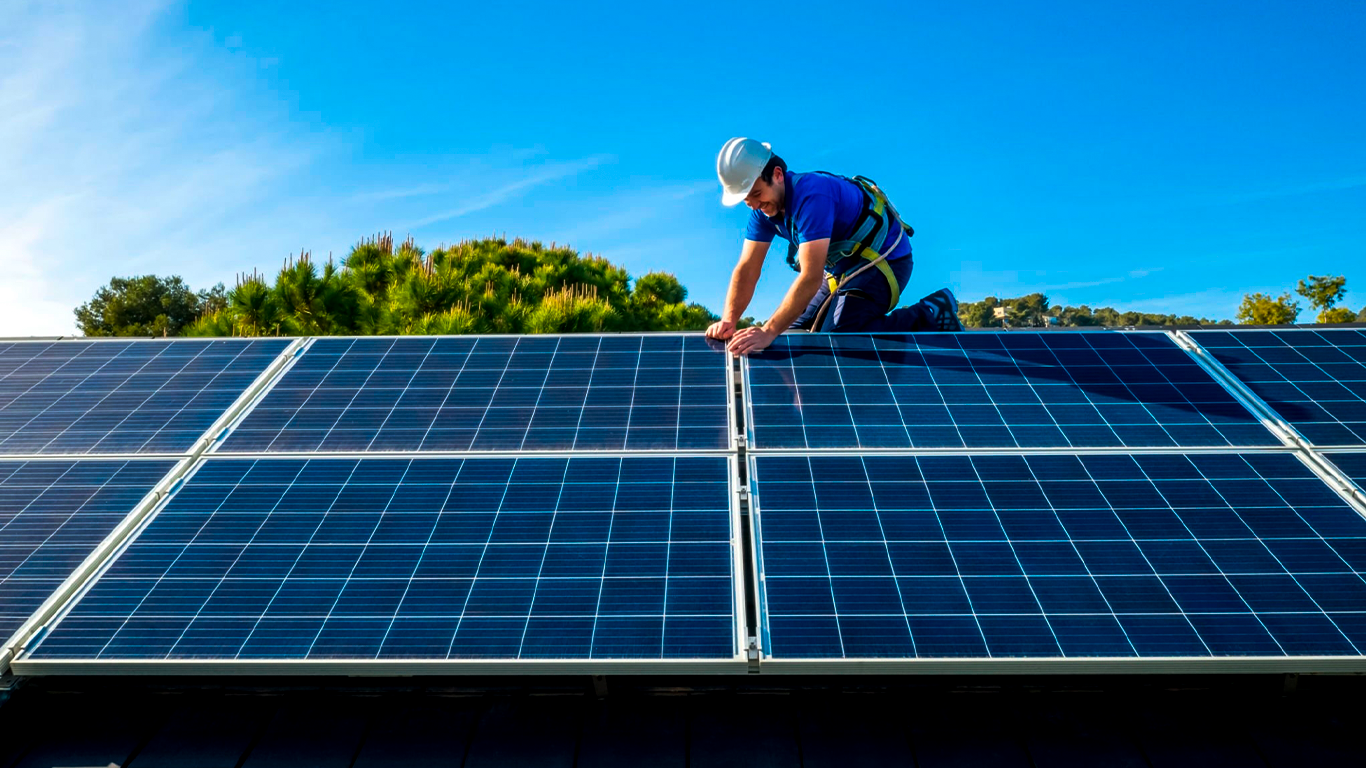 Estamos
ANTENADOS
com as novas
TENDÊNCIAS?
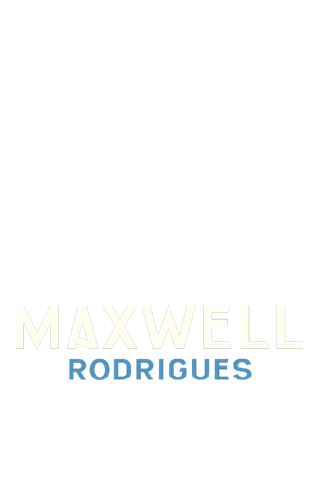 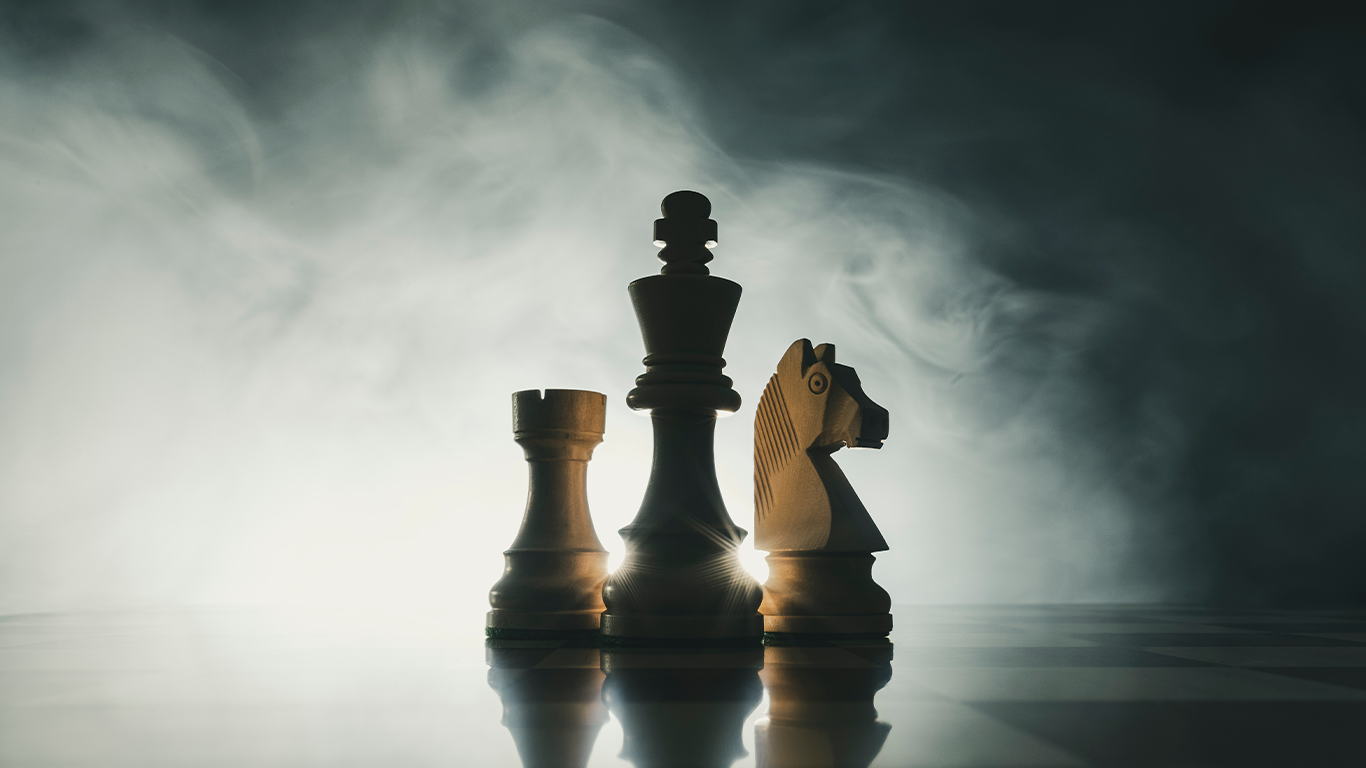 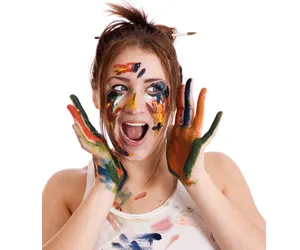 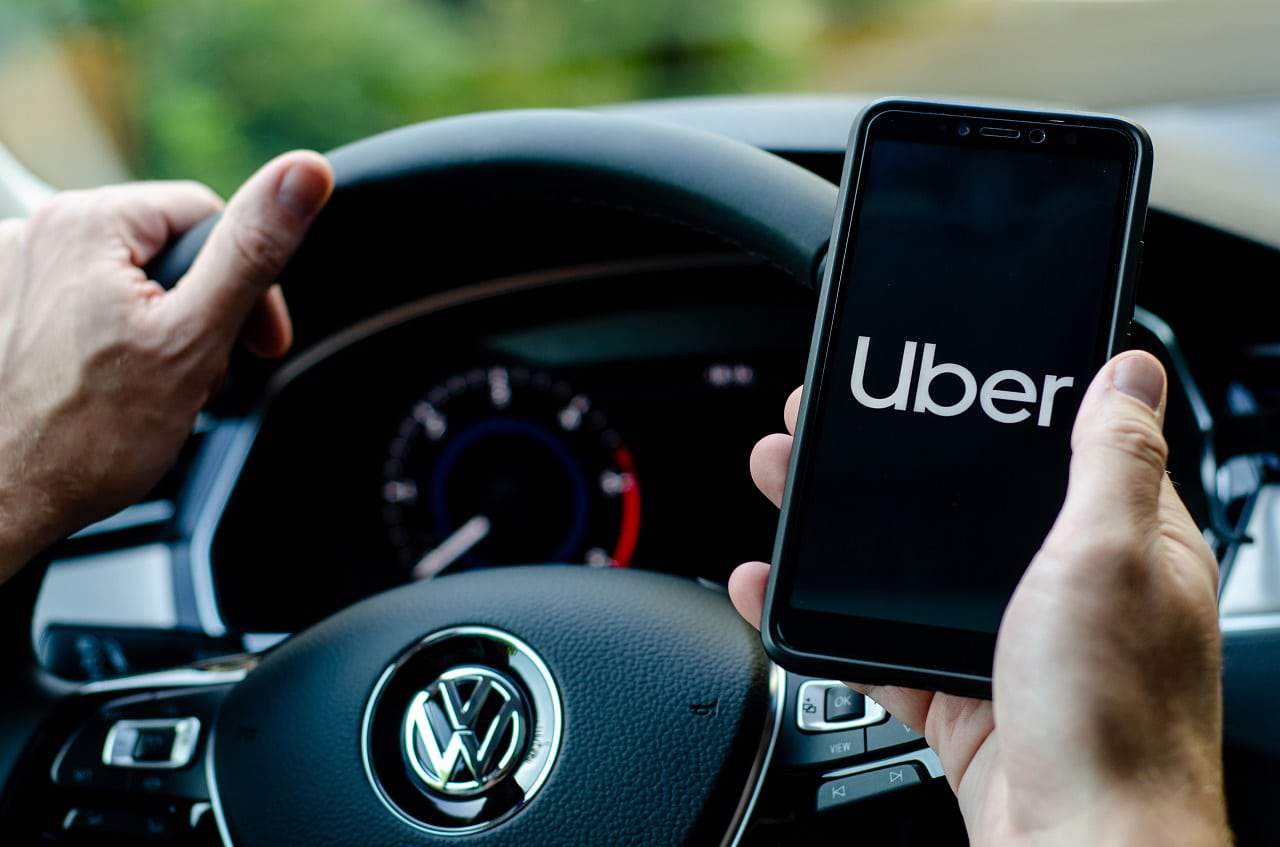 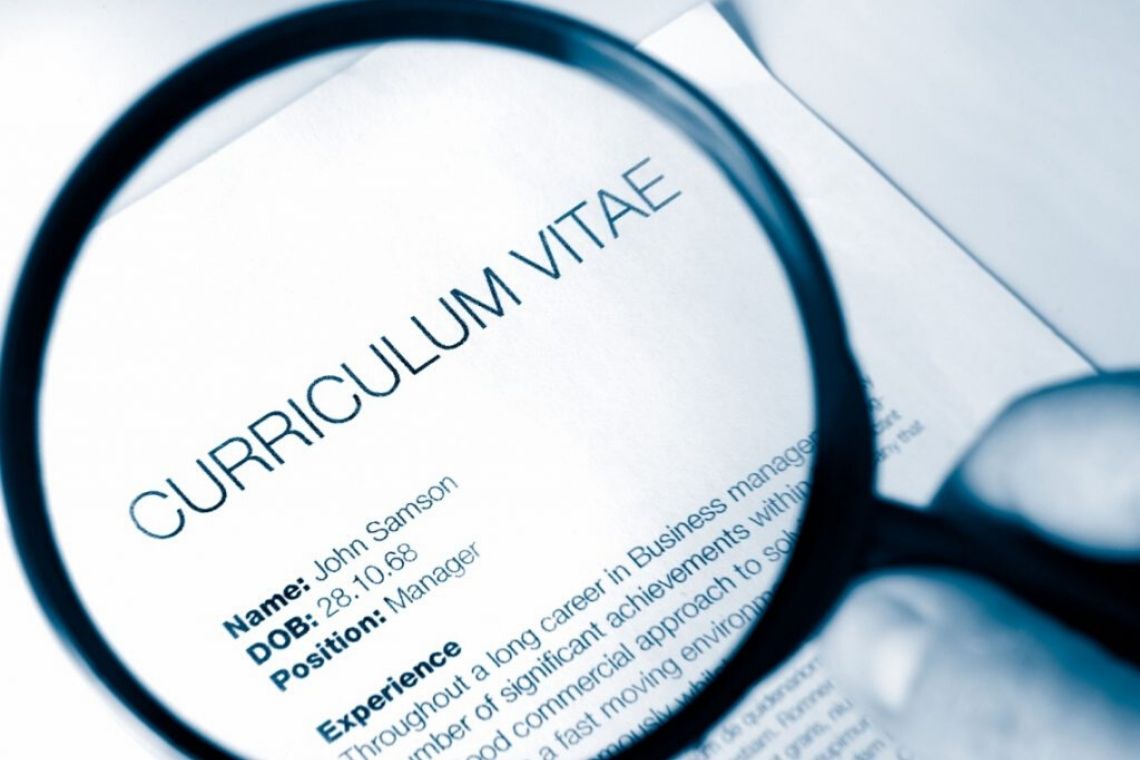 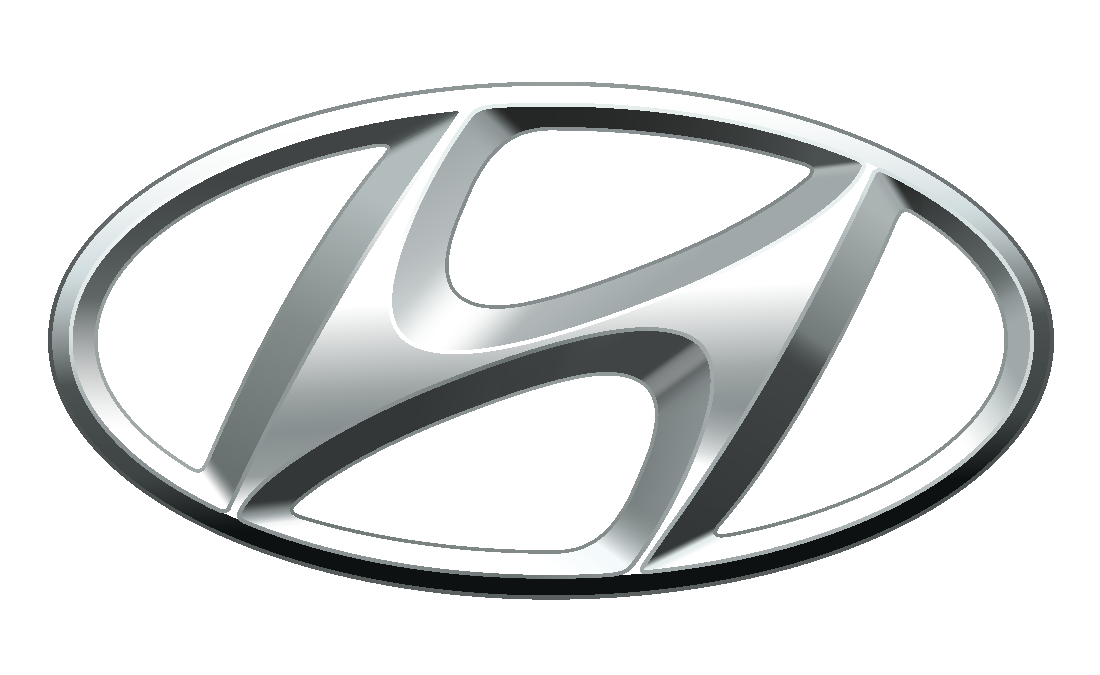 Qual estratégia?
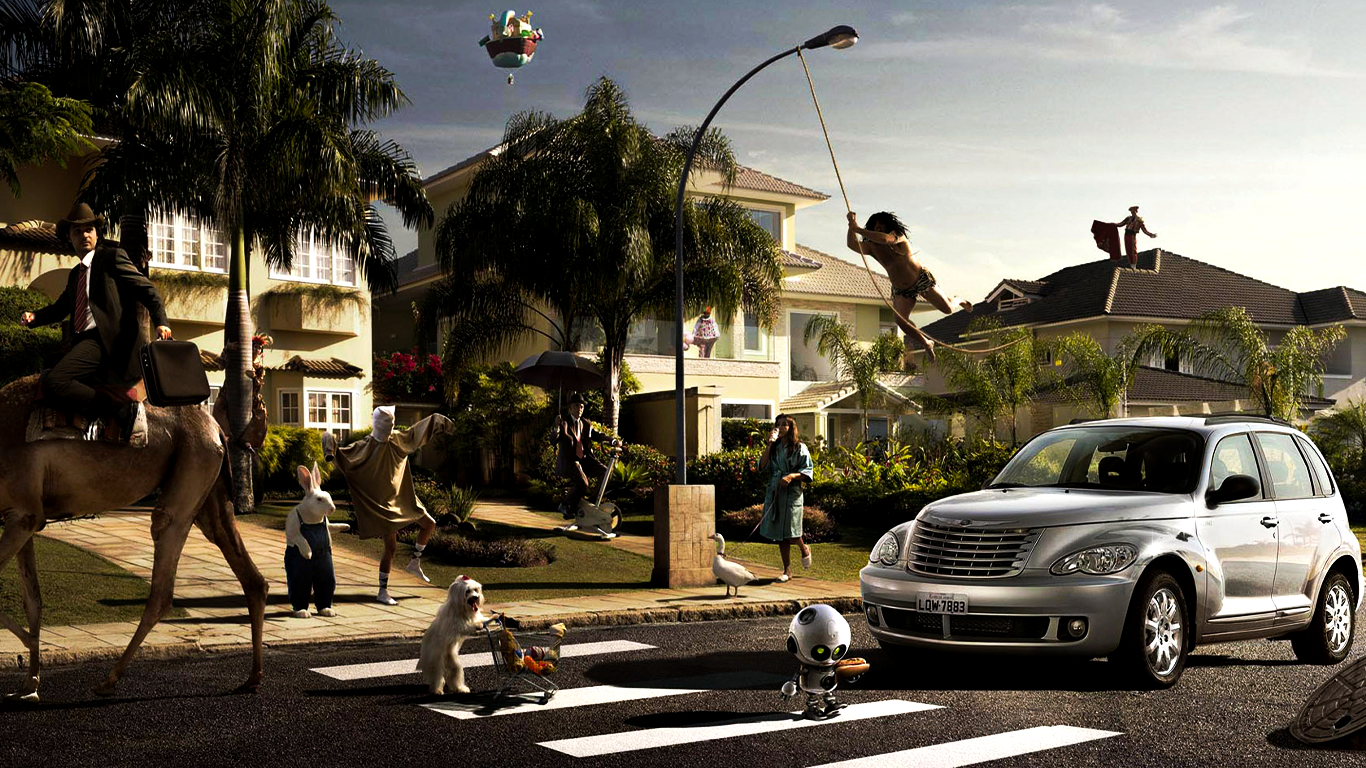 ARRANJO LOGÍSTICO
MUNDIAL
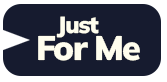 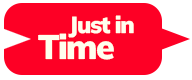 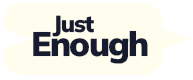 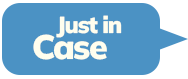 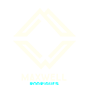 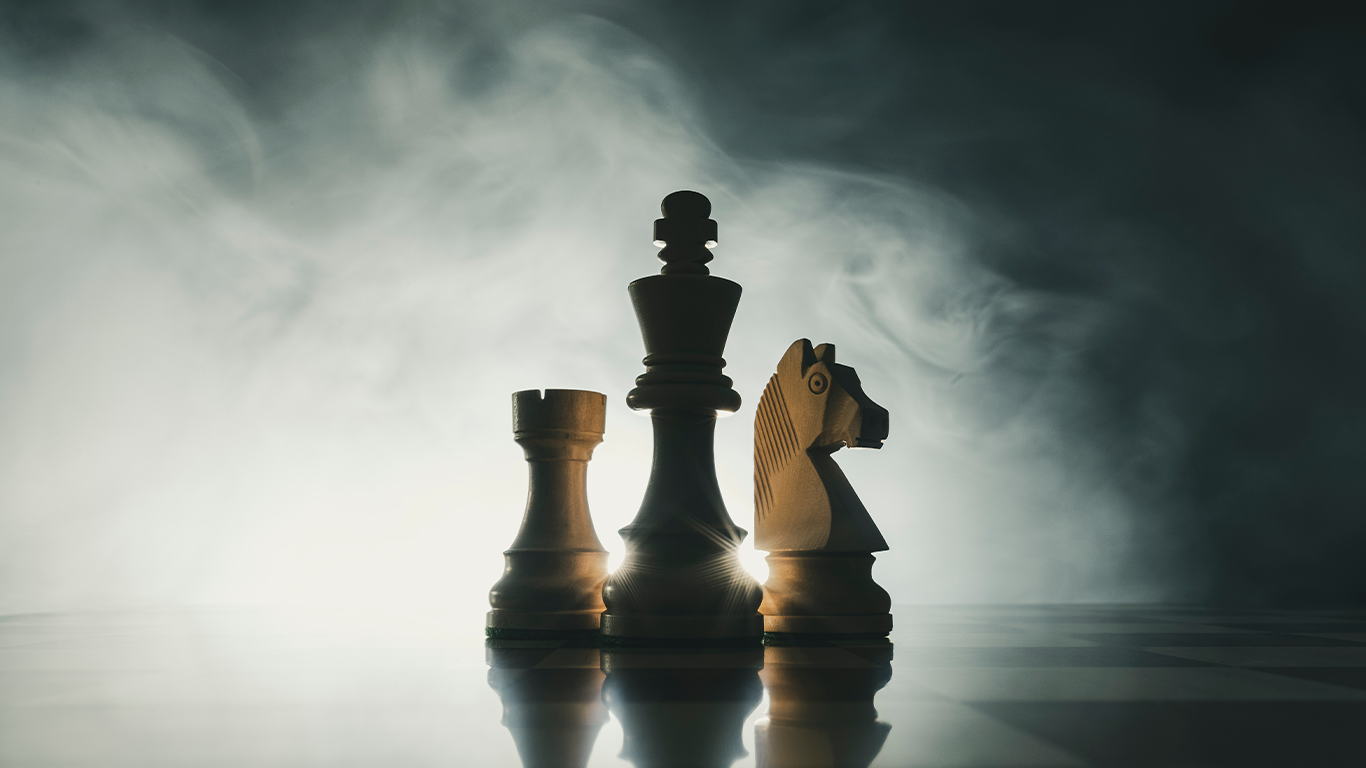 Qual estratégia?
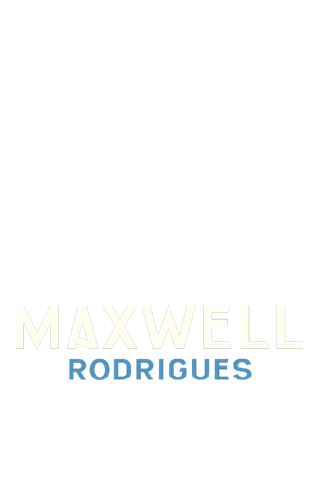 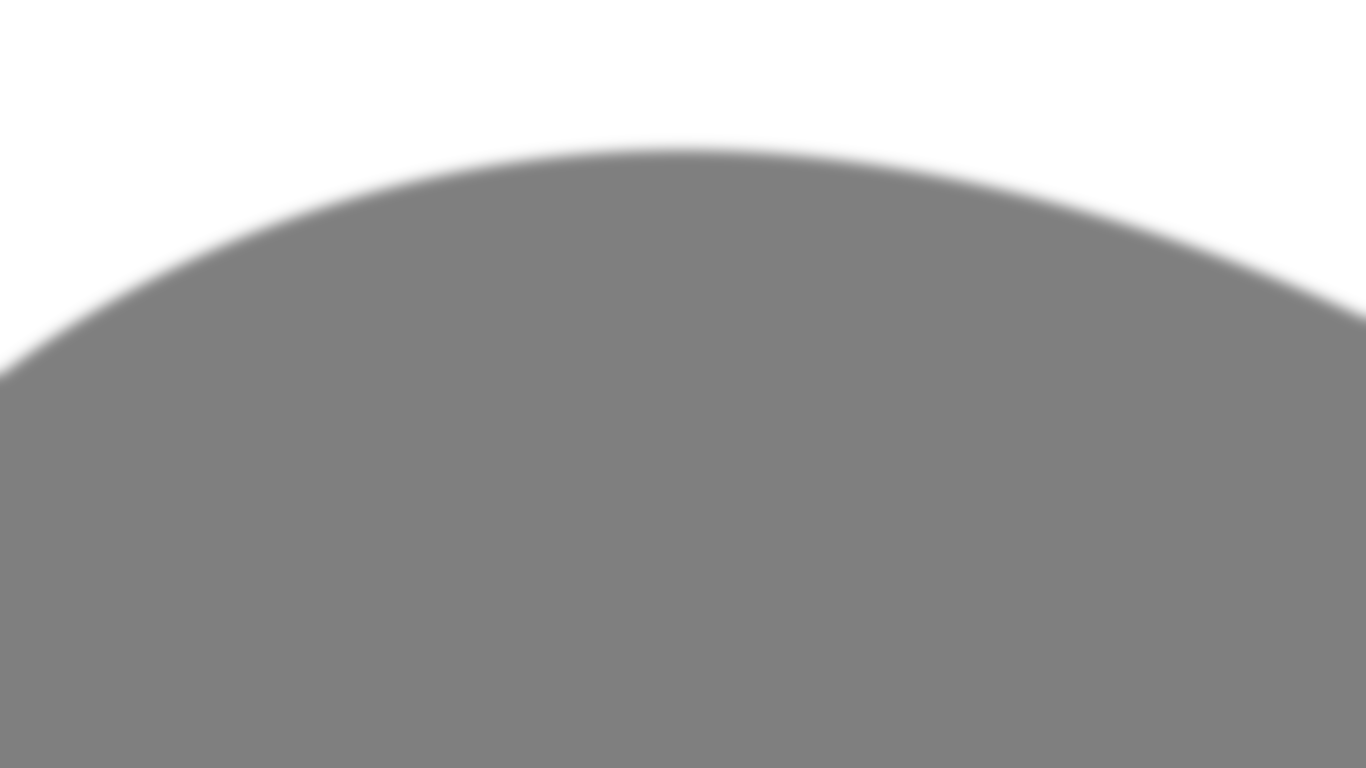 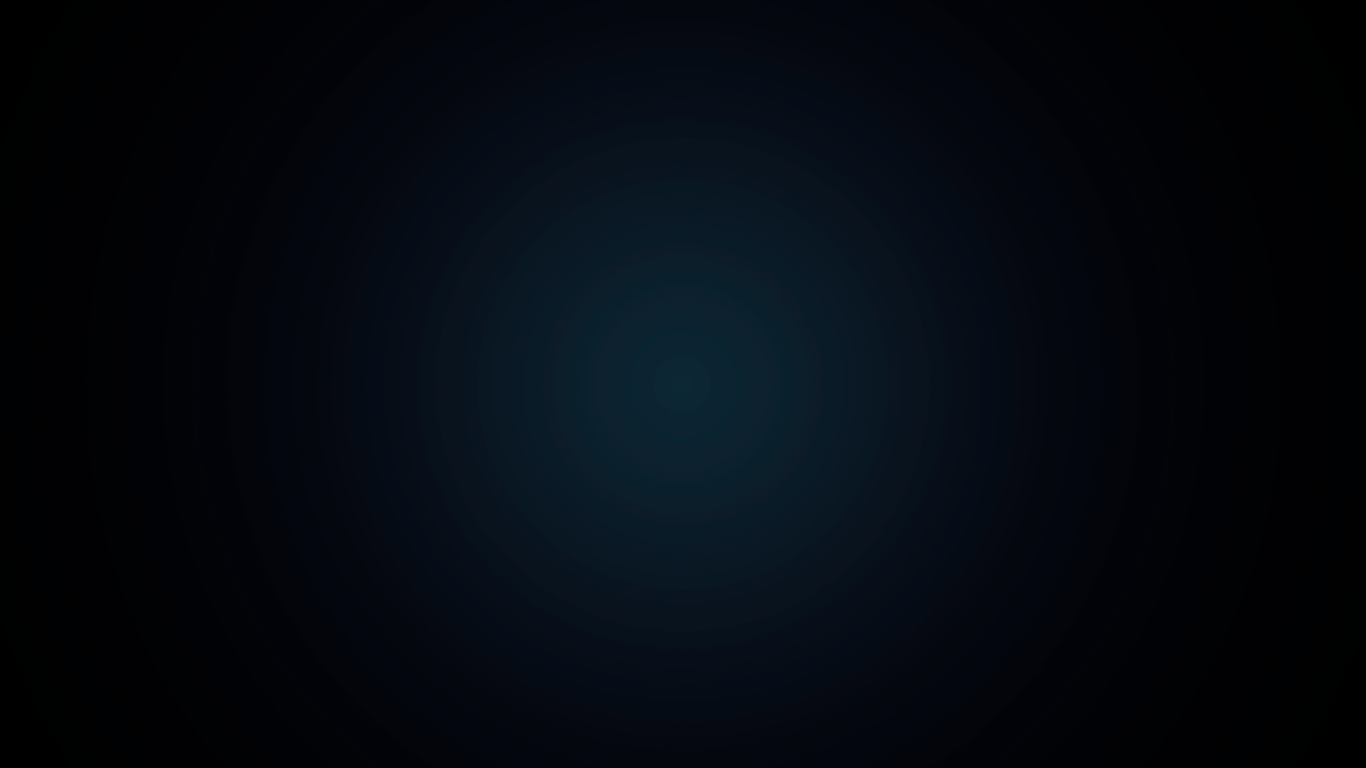 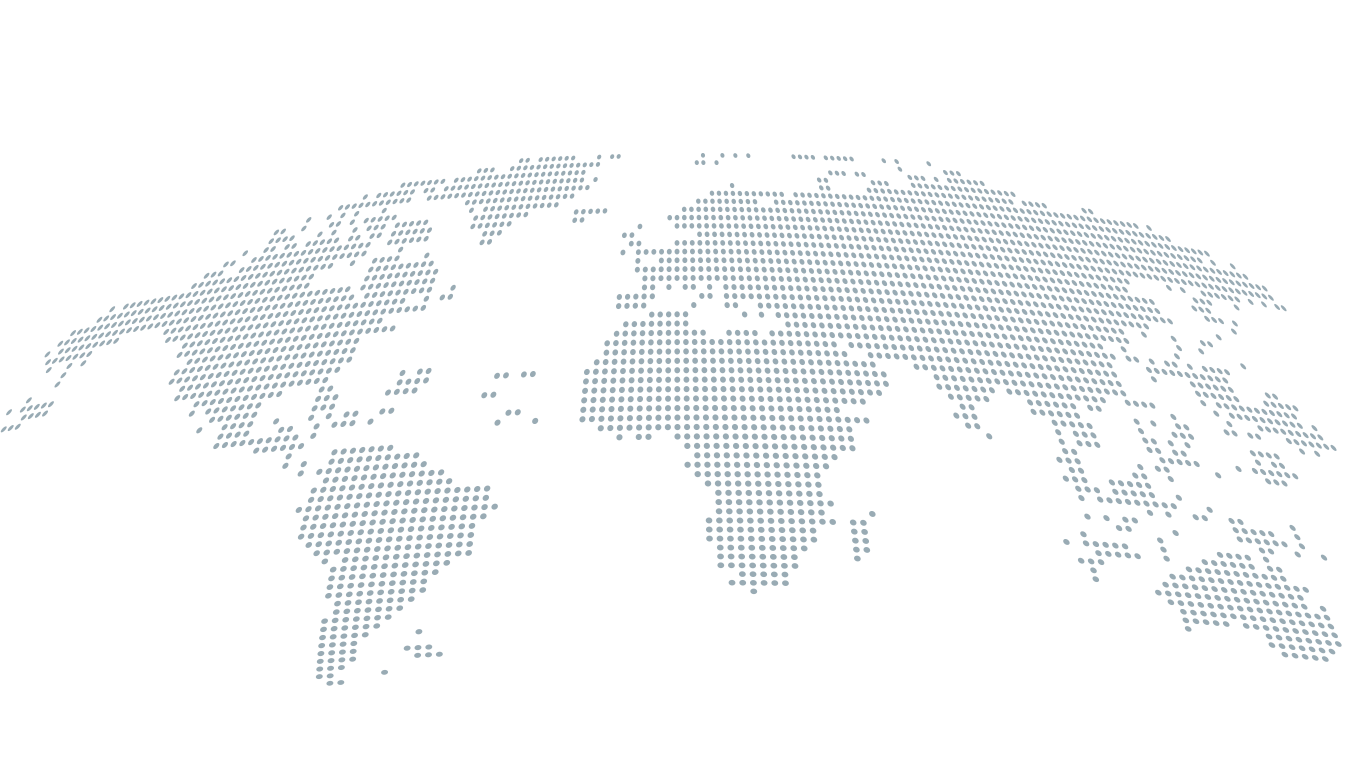 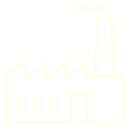 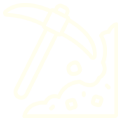 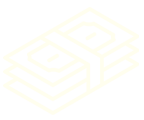 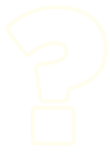 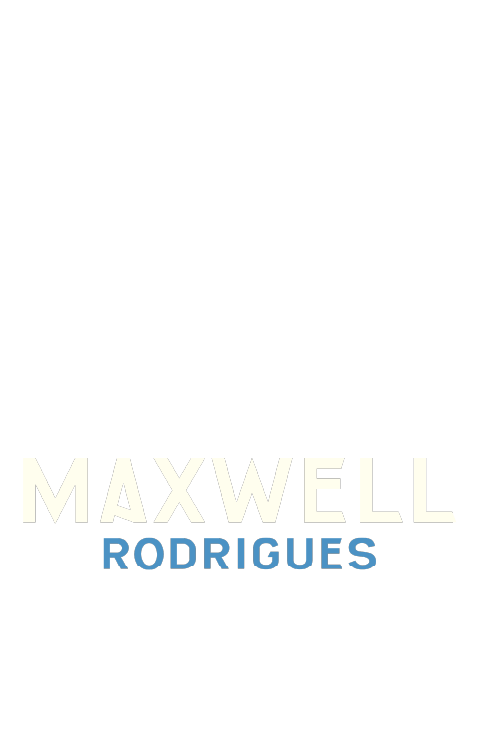 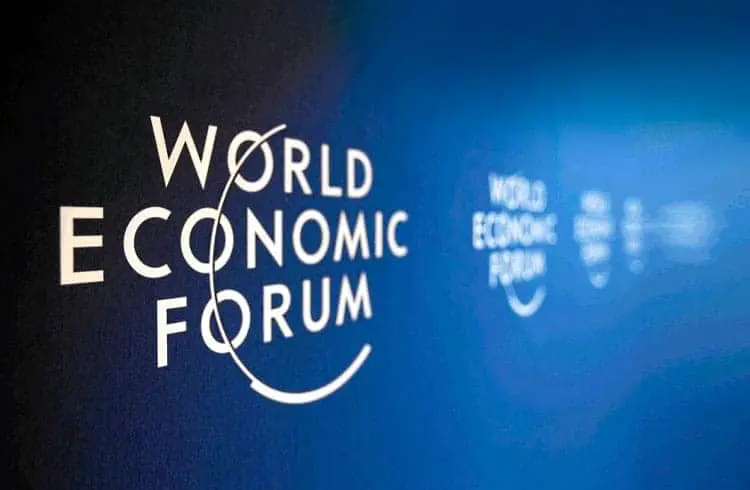 Polarização radical por disputas eleitorais em todo o globo.
Esforço necessário para vencer o prejuízo acumulado.
Dificuldade de fazer ações de ajuda mútua.
Débito crescente com as pessoas, empresas e governos.
Aumento dos problemas sociais.
Elevação dos juros.
Efeito da pandemia globalmente.
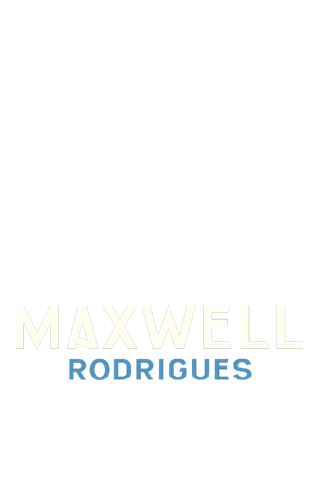 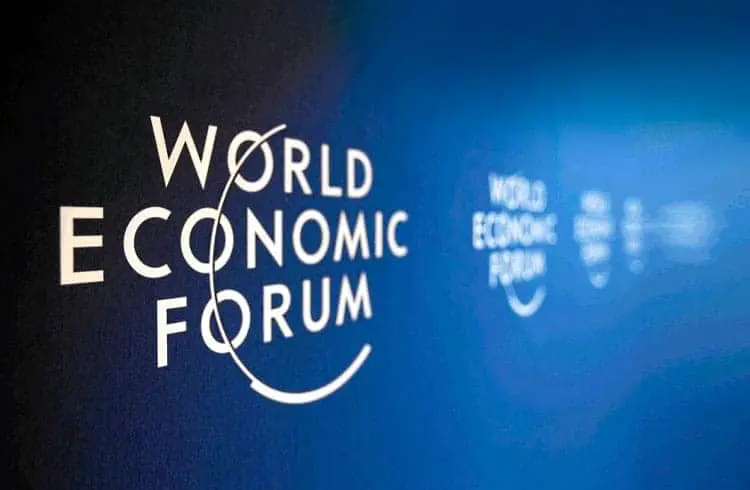 Pequenos negócios: 

O foco deve ser no mercado local, buscando o máximo possível fomentar a economia local e regional e aquelas que tem ação no mercado externo, alimentação, distribuição, energia e serviços.
Colaboração é a palavra de ordem!
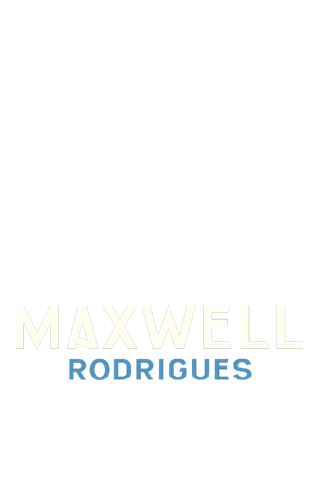 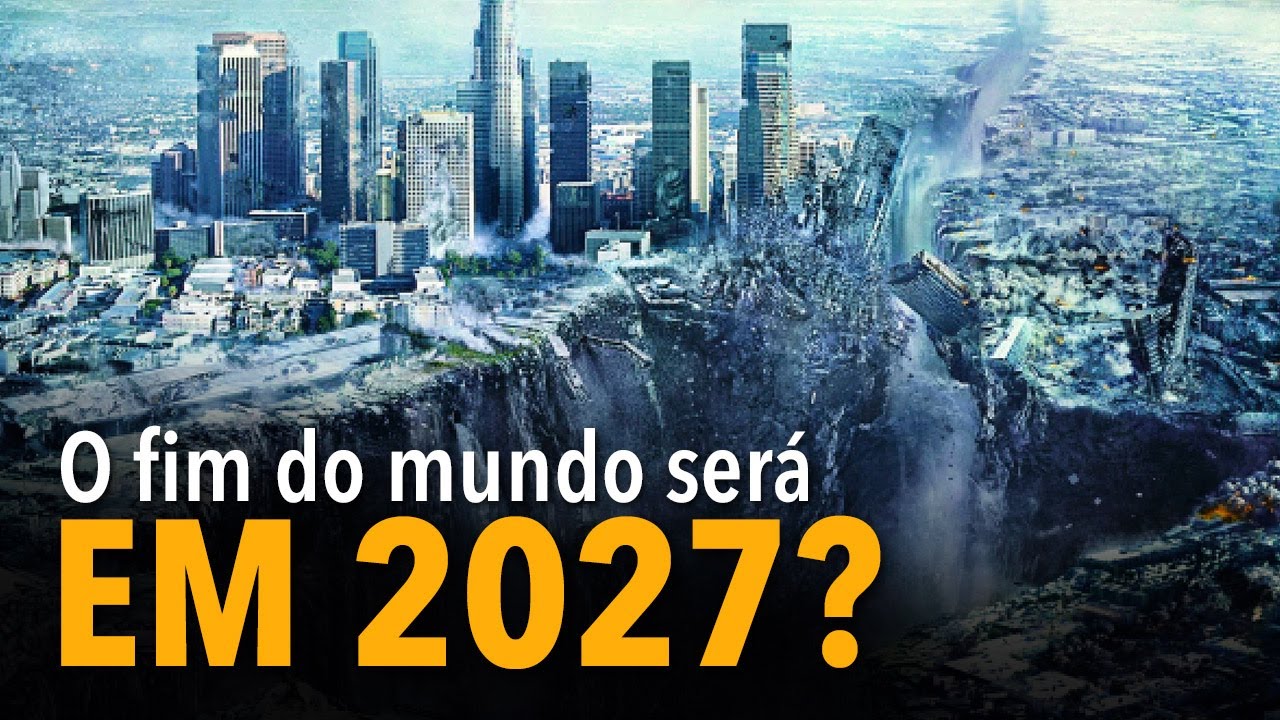 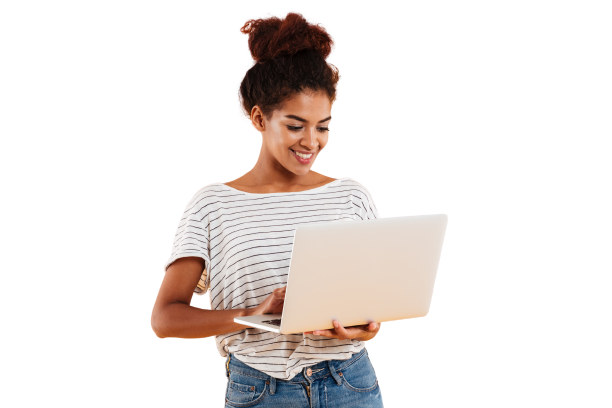 Caixas de banco
 
Funcionários dos Correios

Operadores de caixas 
e cobradores

Digitador de dados

Secretários administrativos 
e executivos

Assistentes de registro 
de produtos e estoquistas

Escriturários de contabilidade

Gerentes de relacionamento

Oficiais judiciários

Vendedores porta a porta
50-
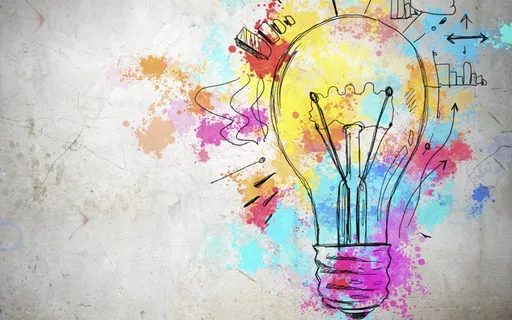 Especialistas em Inteligência Artificial (AI) 
e Machine Learning

Analistas de business intelligence (BI)

Analistas de segurança da informação

Engenheiro de fintech

Analistas e cientistas de dados

Engenheiros robóticos

Especialistas em Big Data

Especialistas em transformação digital

Operadores de equipamentos agrícolas;
Especialistas em sustentabilidade
50+
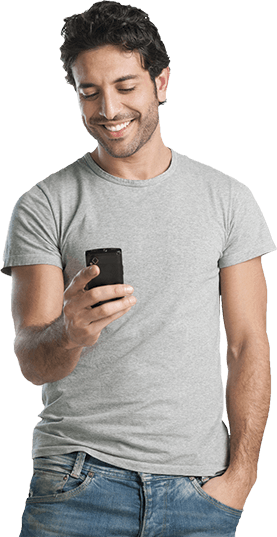 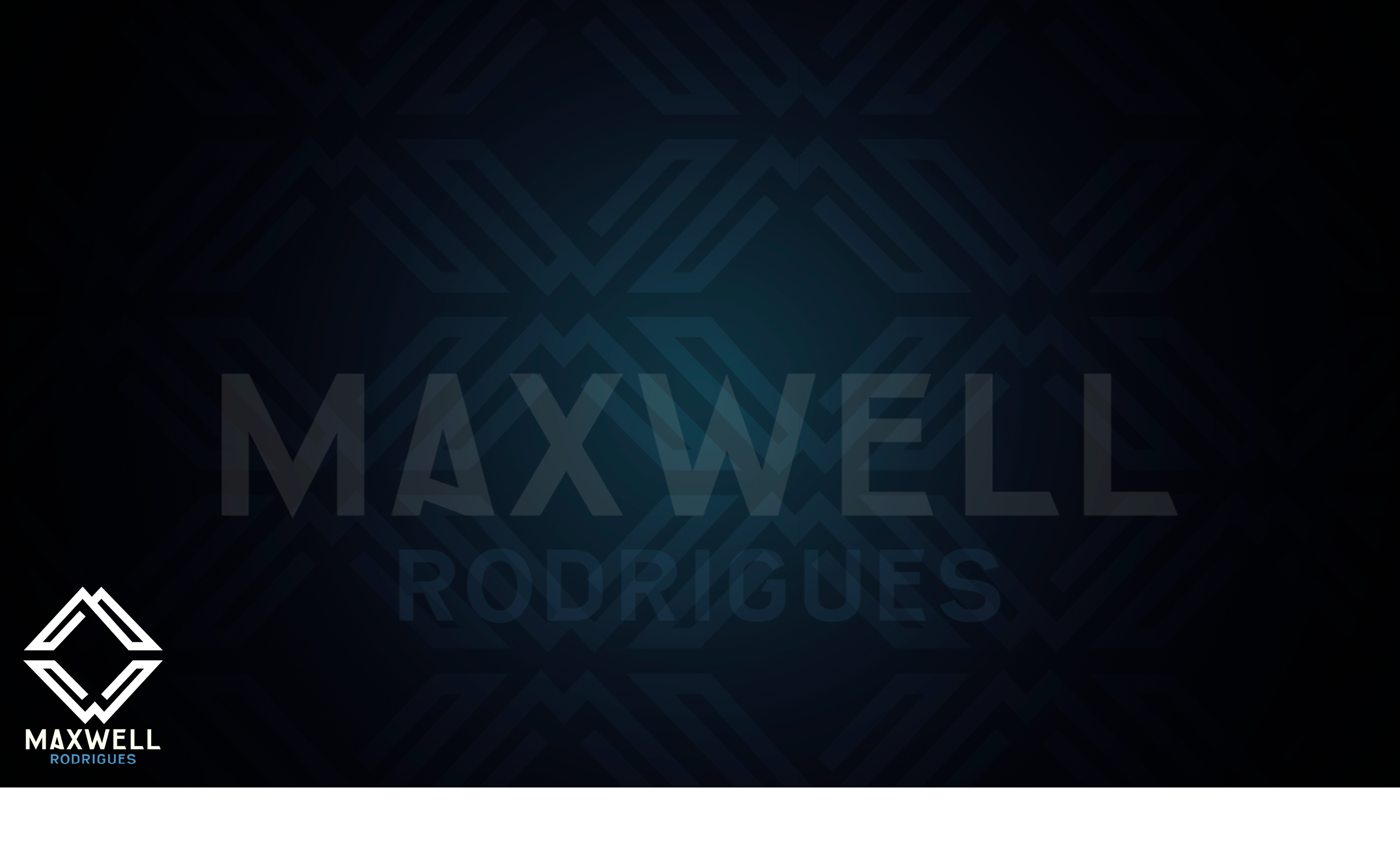 Não é
E isso pode se tornar um
política, é
MAIORES LEGADOS
da nossa
estratégia!
GERAÇÃO!
Tecnologia / Automação / Inovação
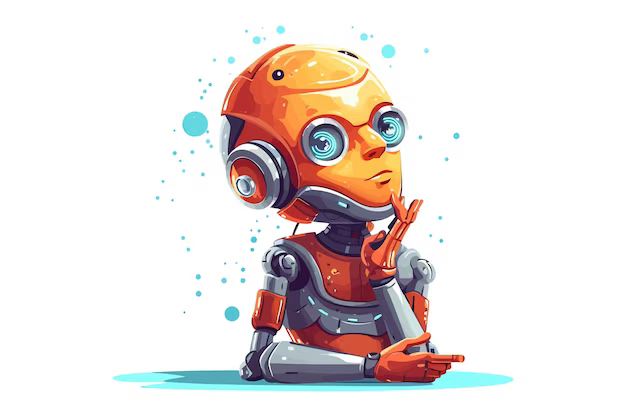 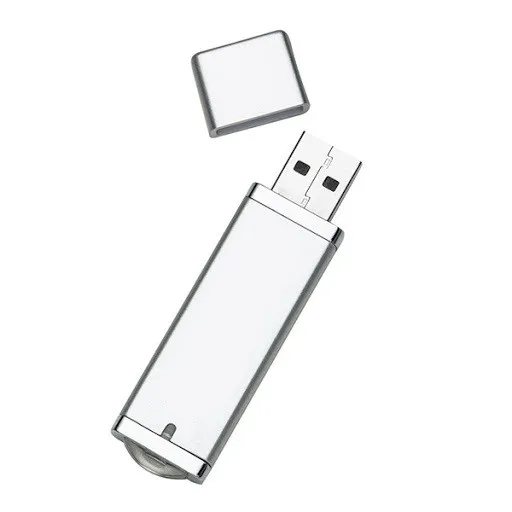 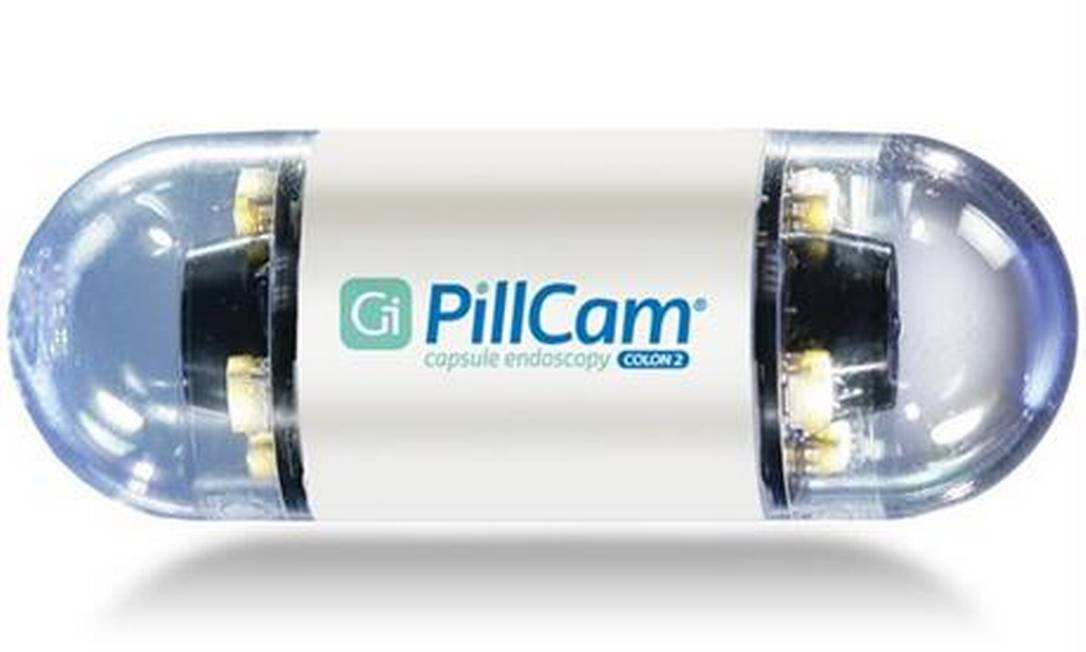 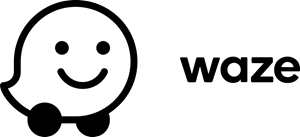 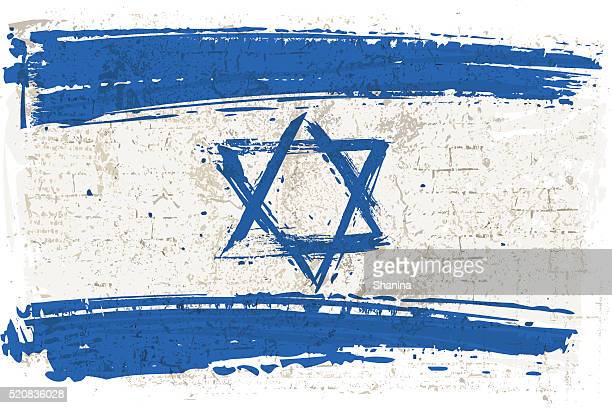 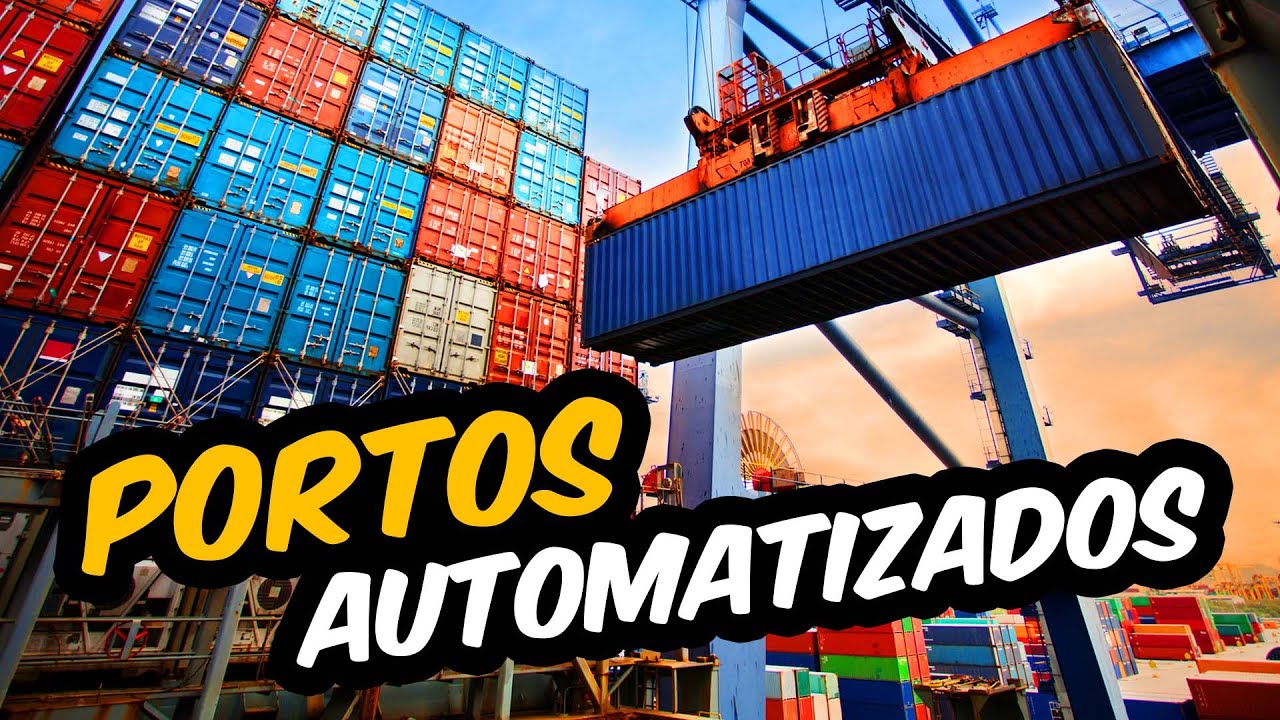 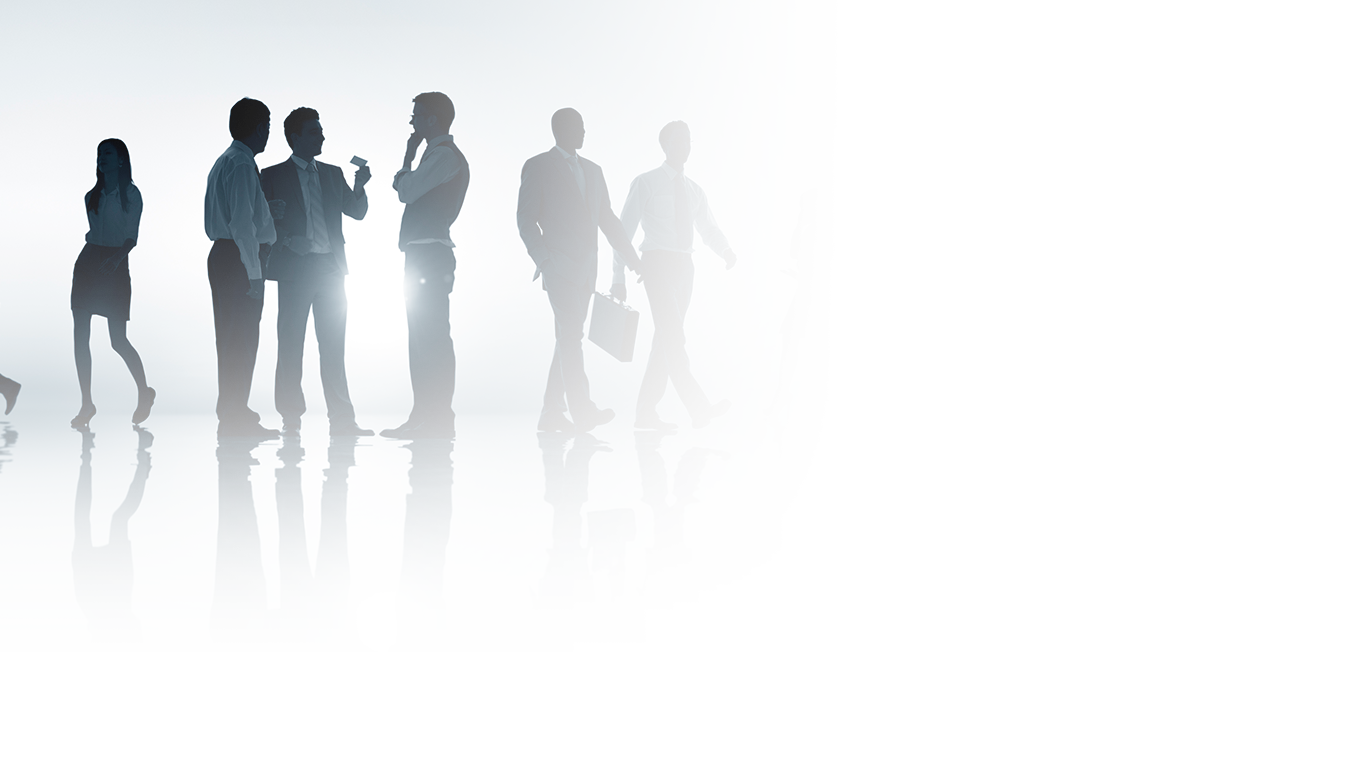 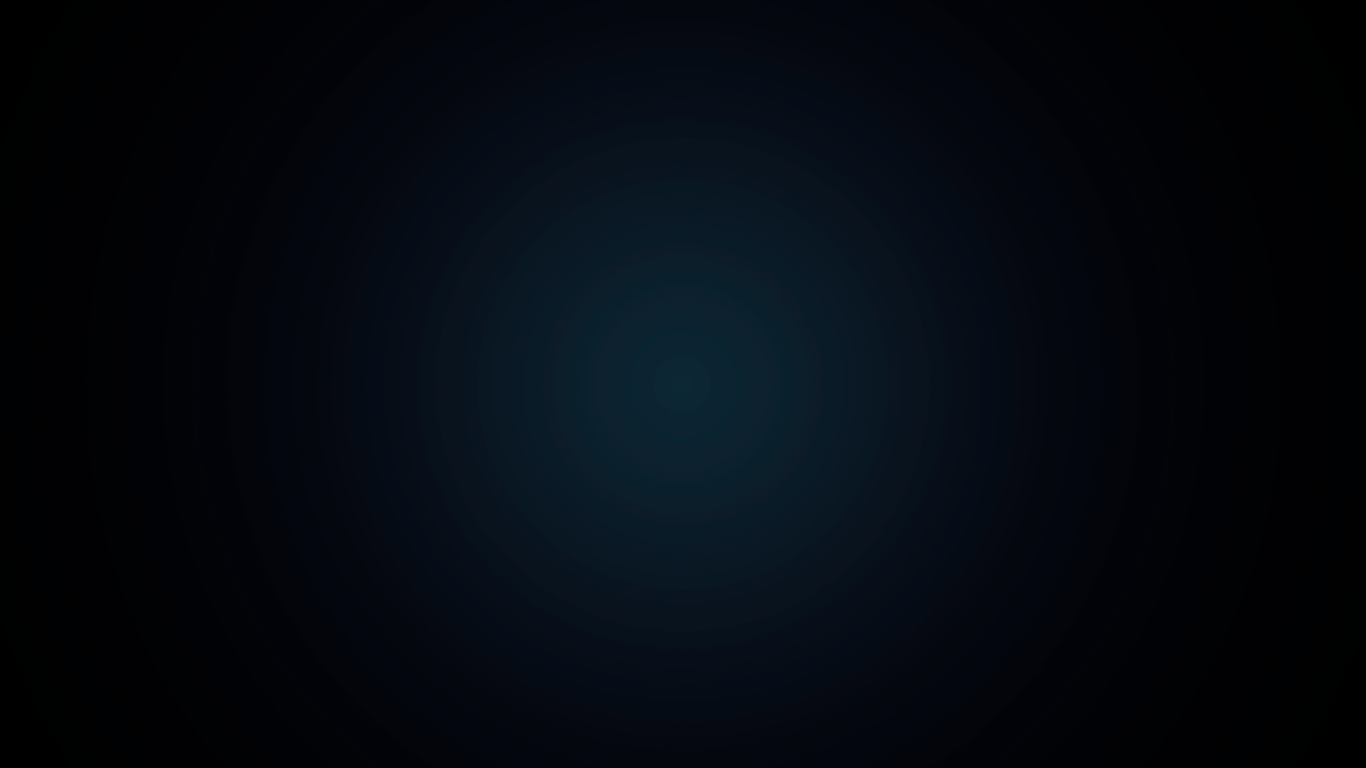 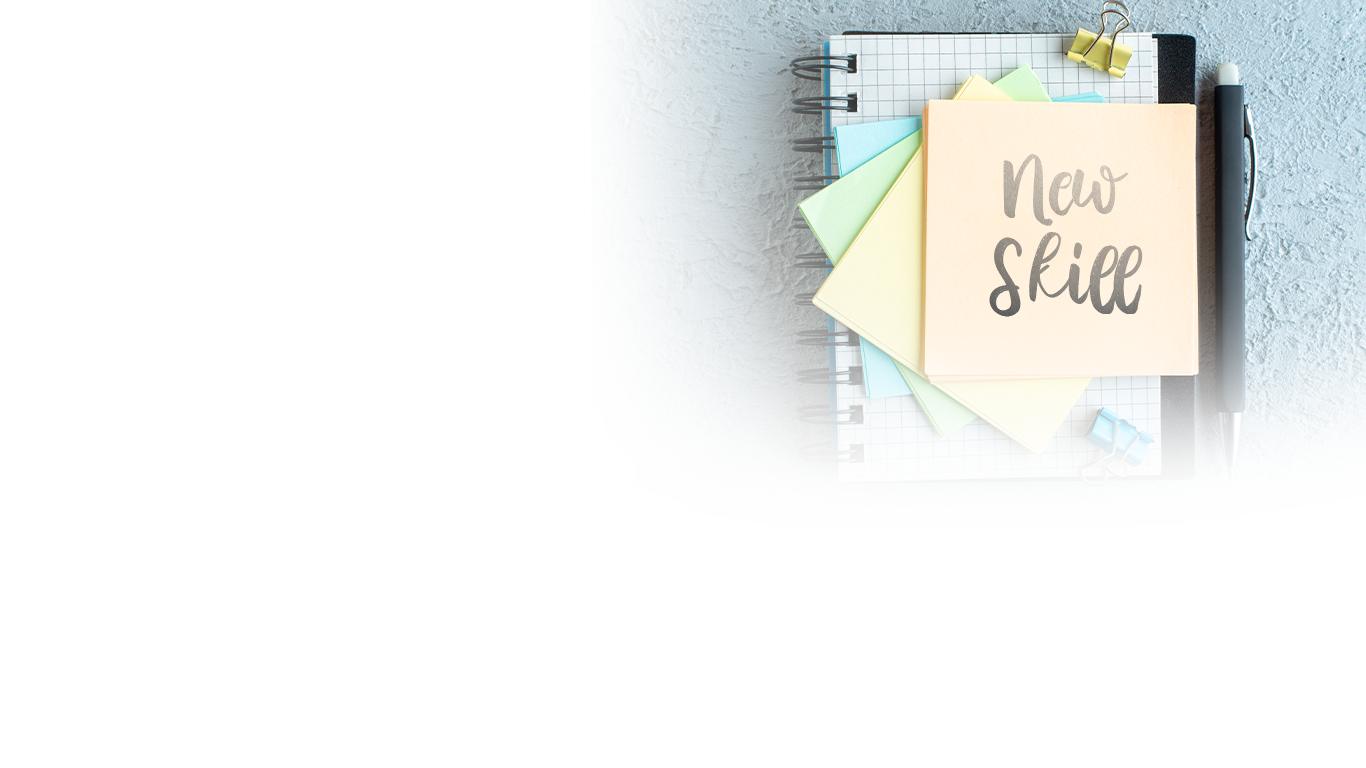 Pessoas
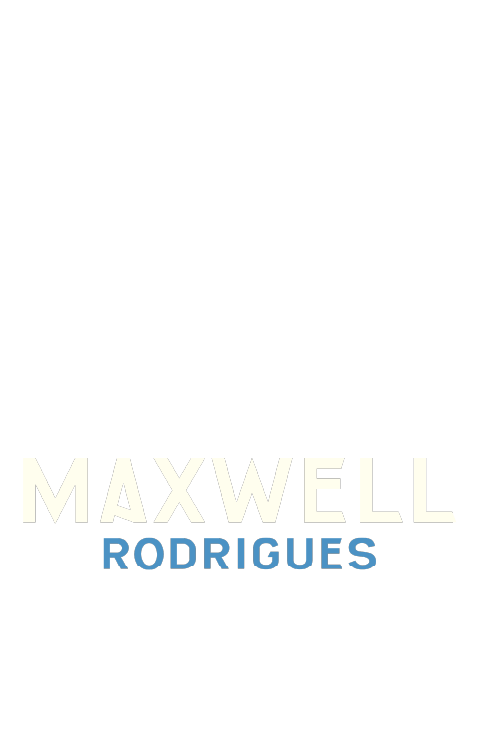 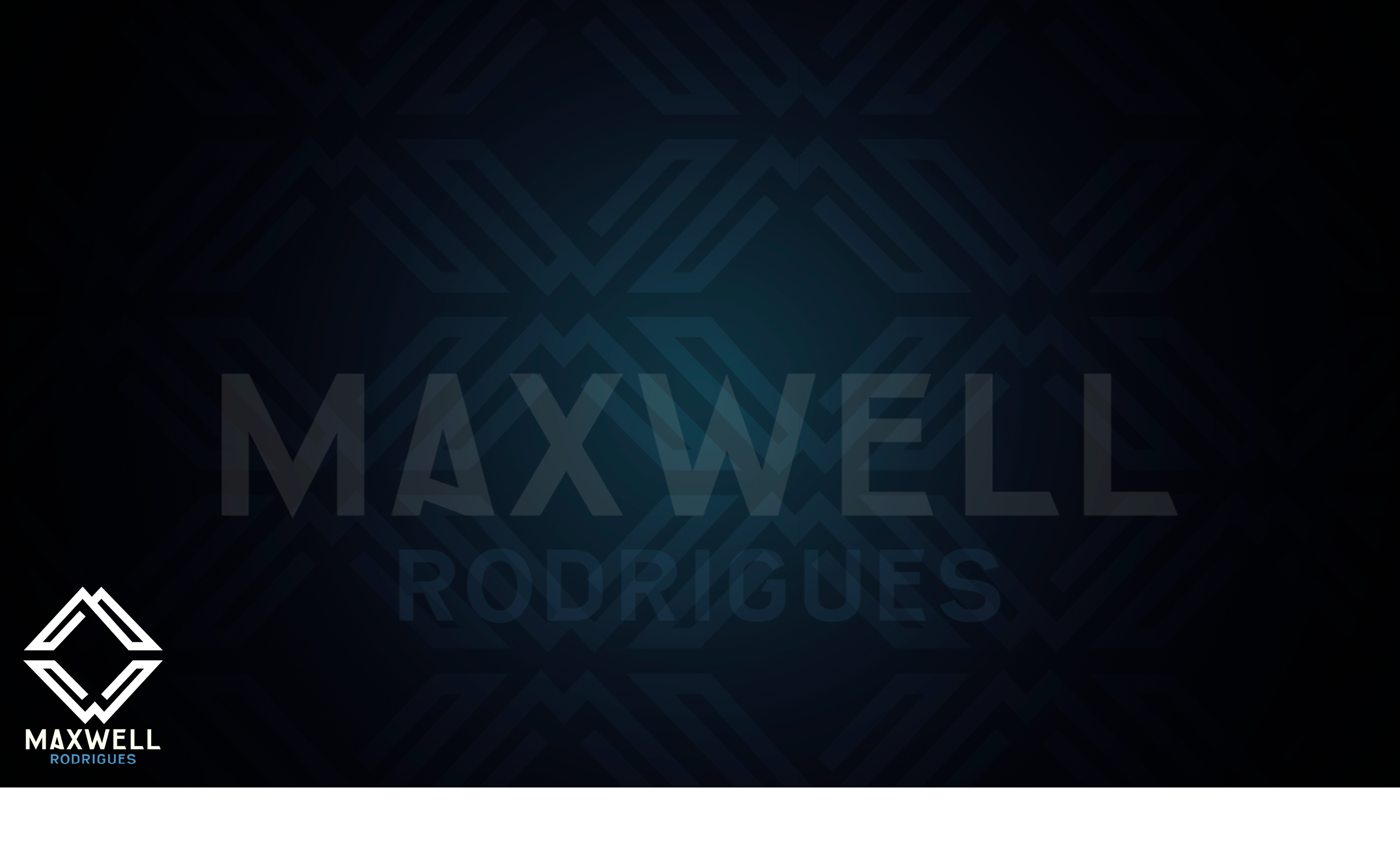 ”NA VIDA NÃO IMPORTA 
A SUA FUNÇÃO, MAS SIM A DEDICAÇÃO E O EMPENHO QUE VOCÊ COLOCA PARA SER SEMPRE O MELHOR”
Vendedor de lista
Web - TV
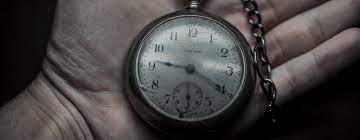 APRISIONADO NO PASSADO
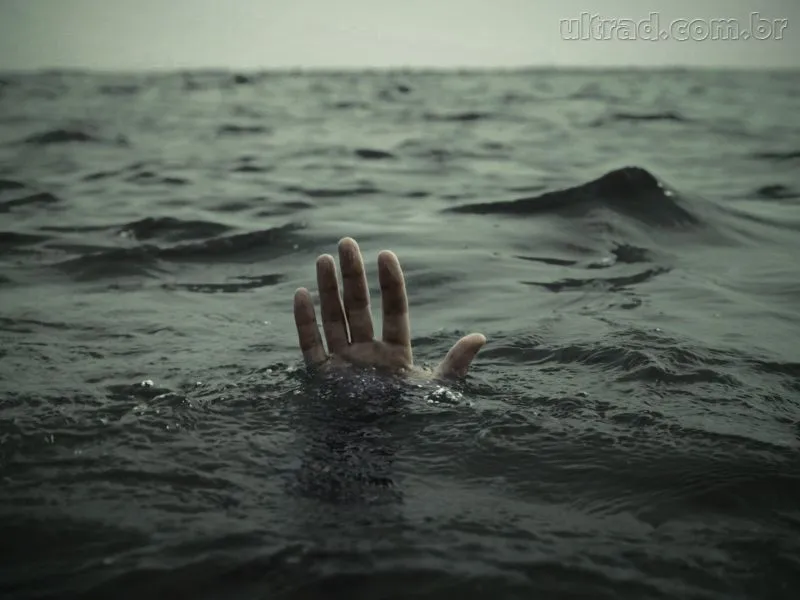 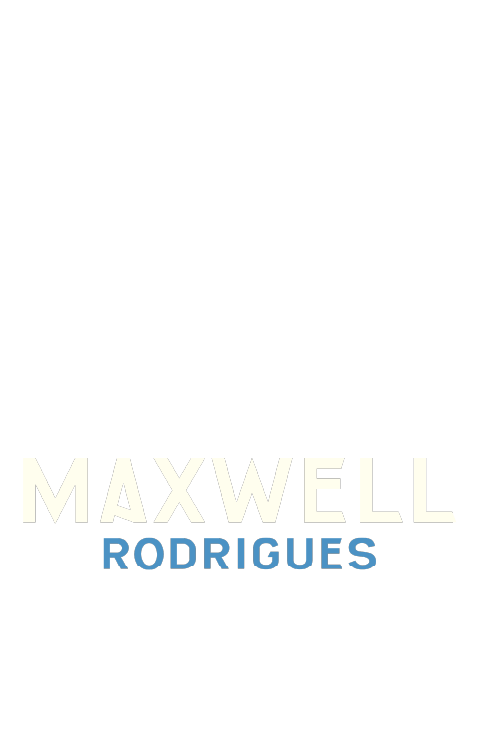 ENTERRAR PROJETOS
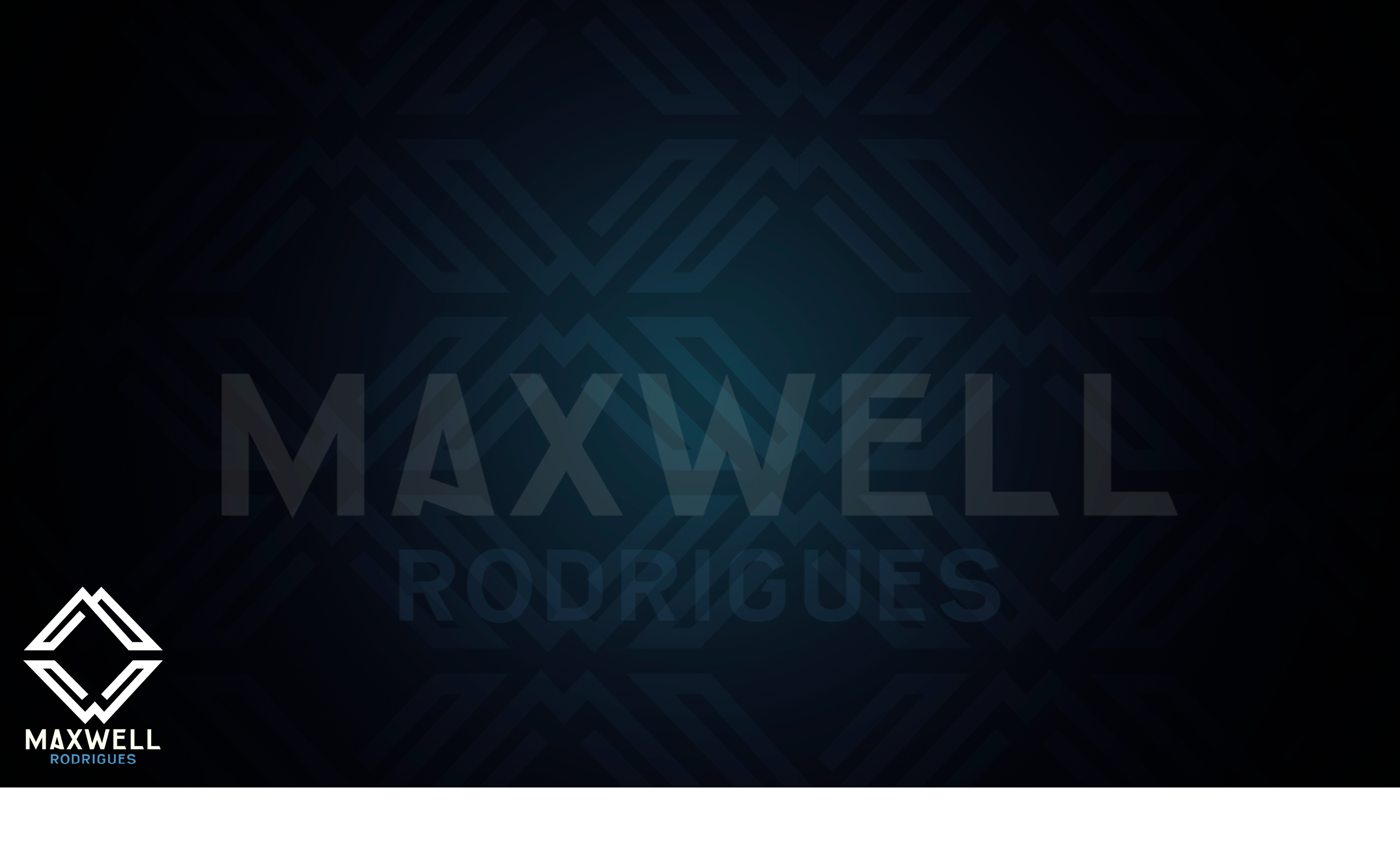 ”TODO MUNDO QUER GELO
MAS NINGUÉM QUER ENCHER
A FORMINHA”
Pedir 

Comprar

Me indica?
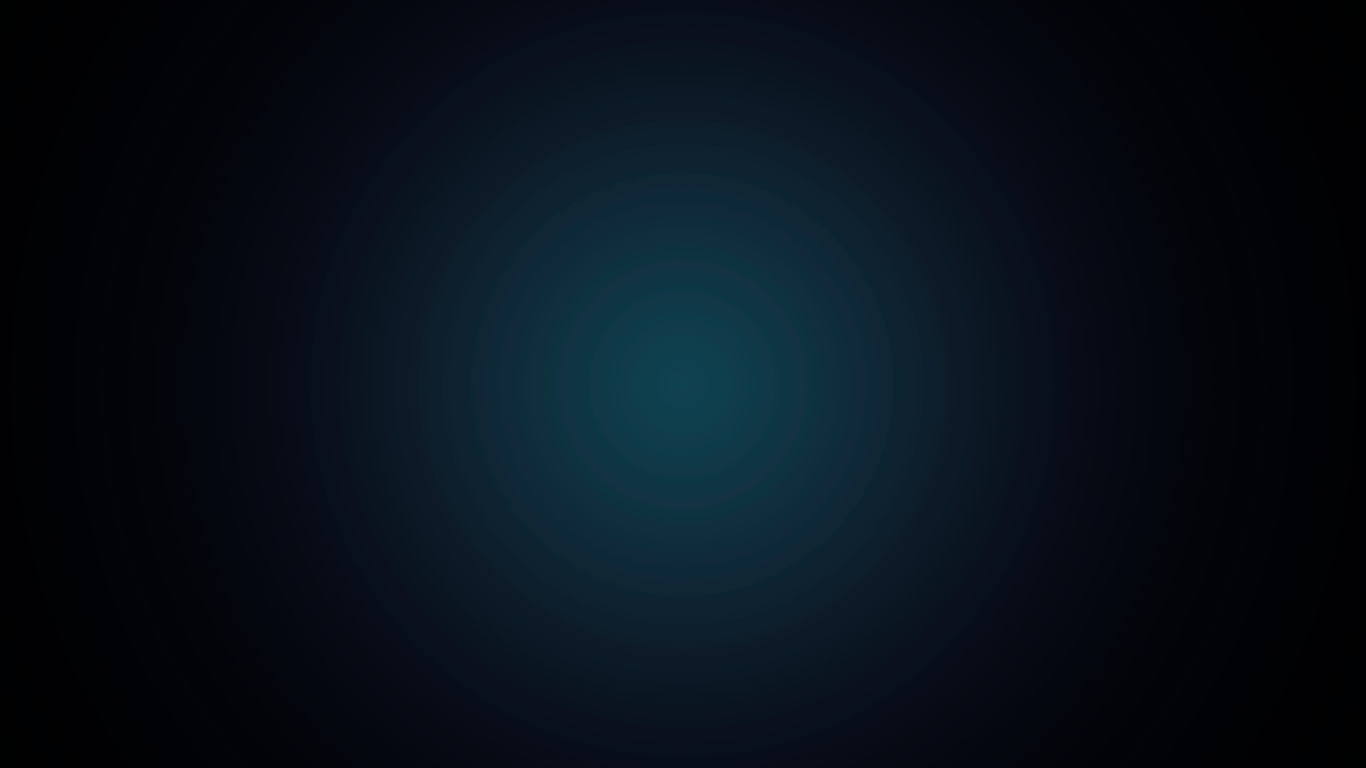 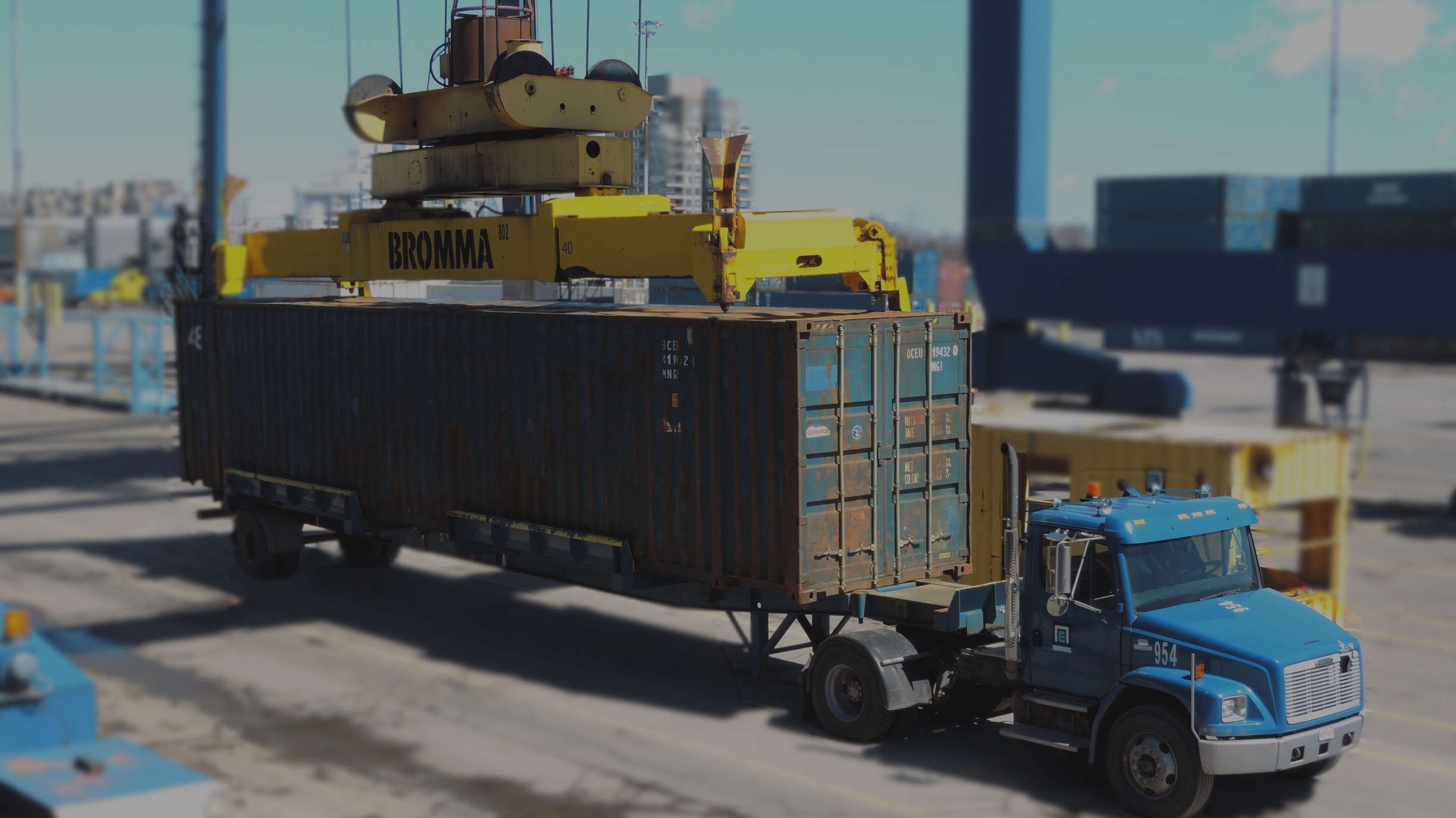 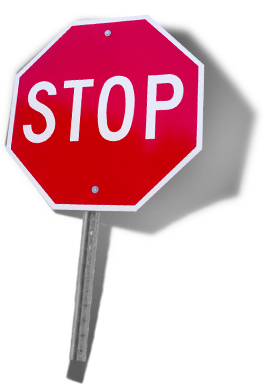 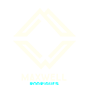 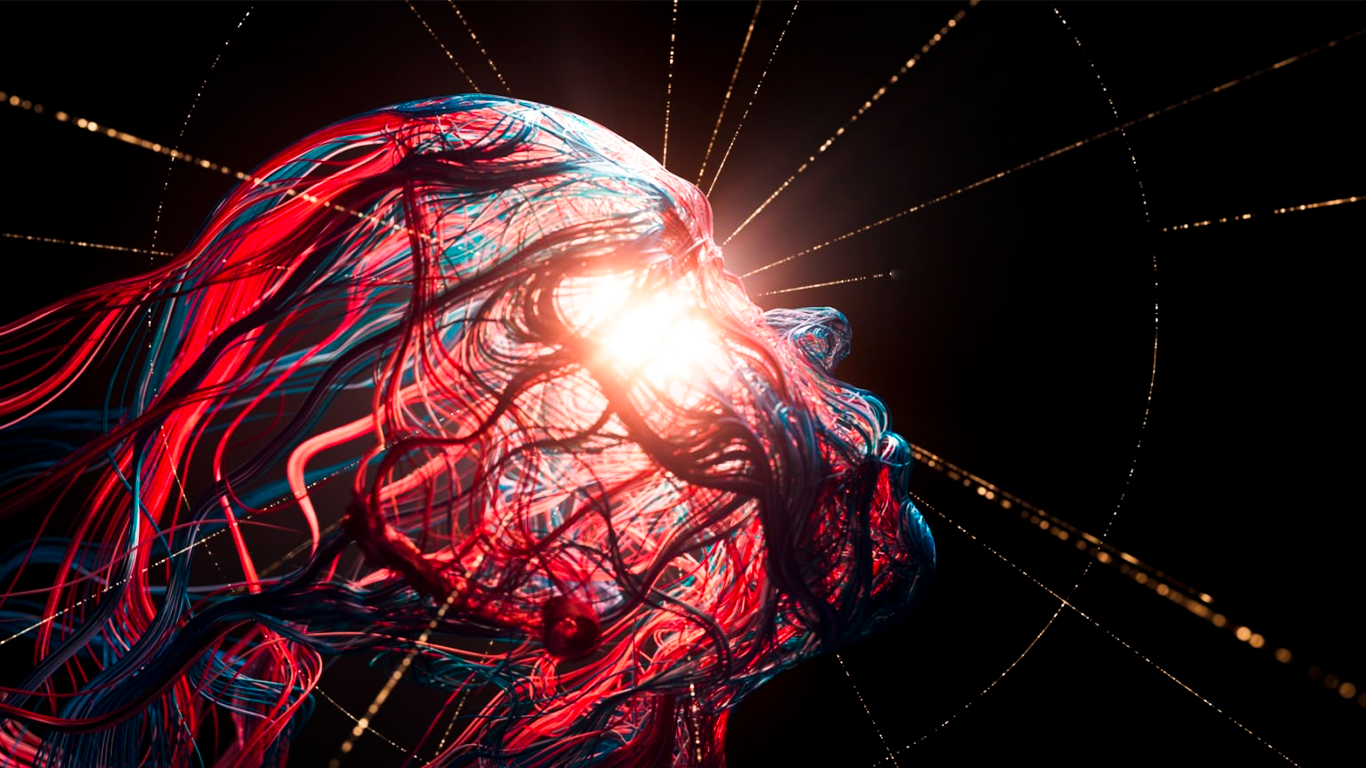 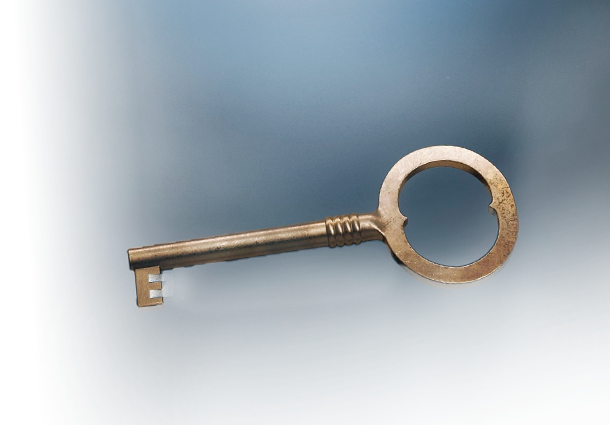 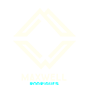 M I N D S E T
A palavra significa
“CONFIGURAÇÃO DA MENTE”

Quando falamos de mindset, nos referimos a características da mente humana que vão determinar os nossos pensamentos, comportamentos e atitudes.
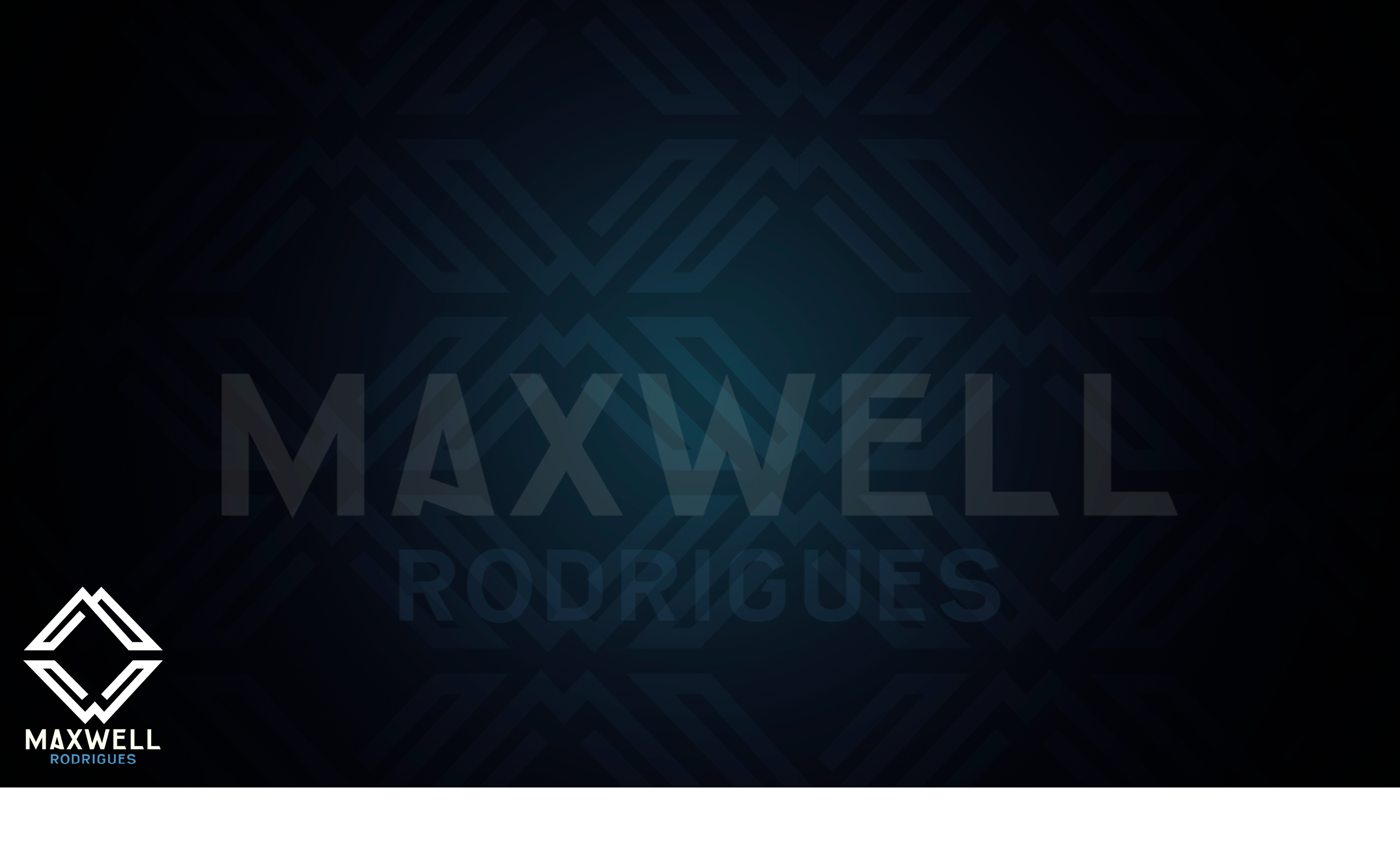 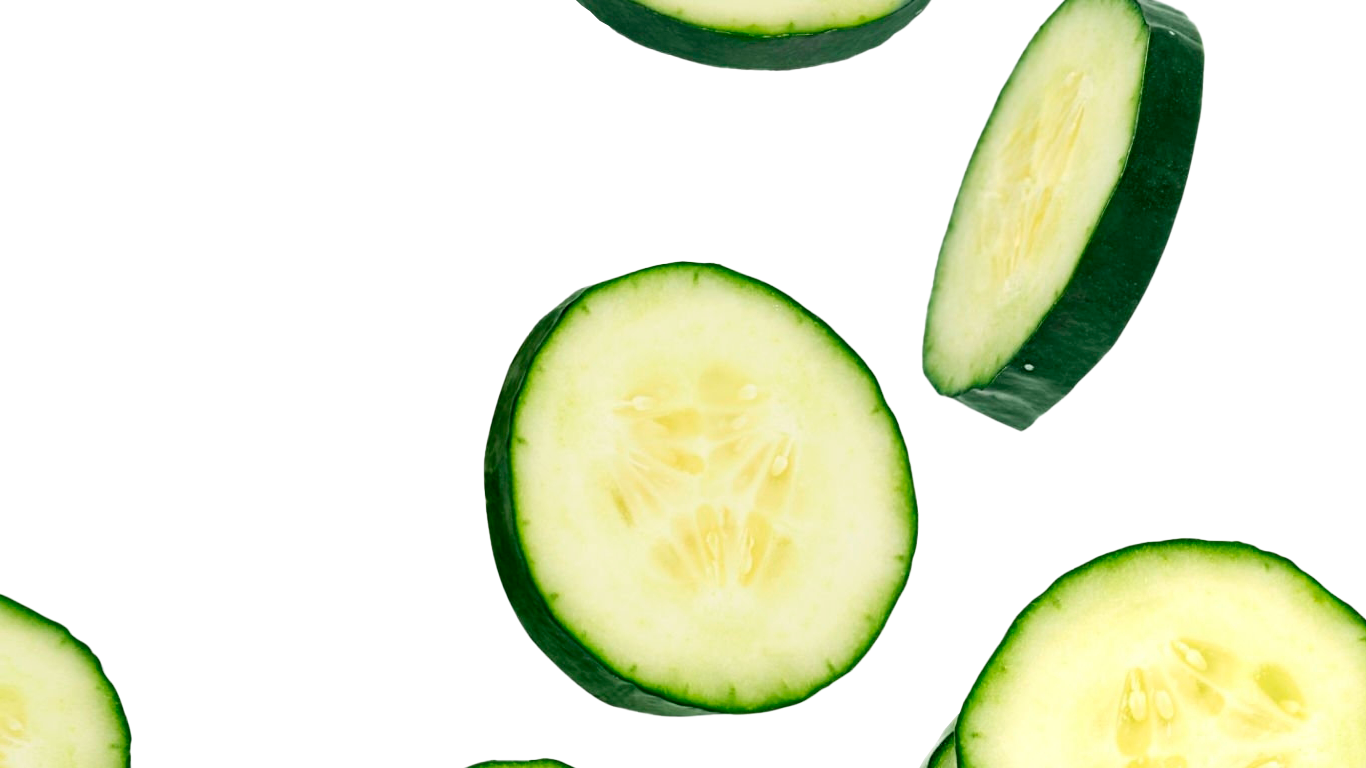 E N T E N D E R  O  P R O B L E M A
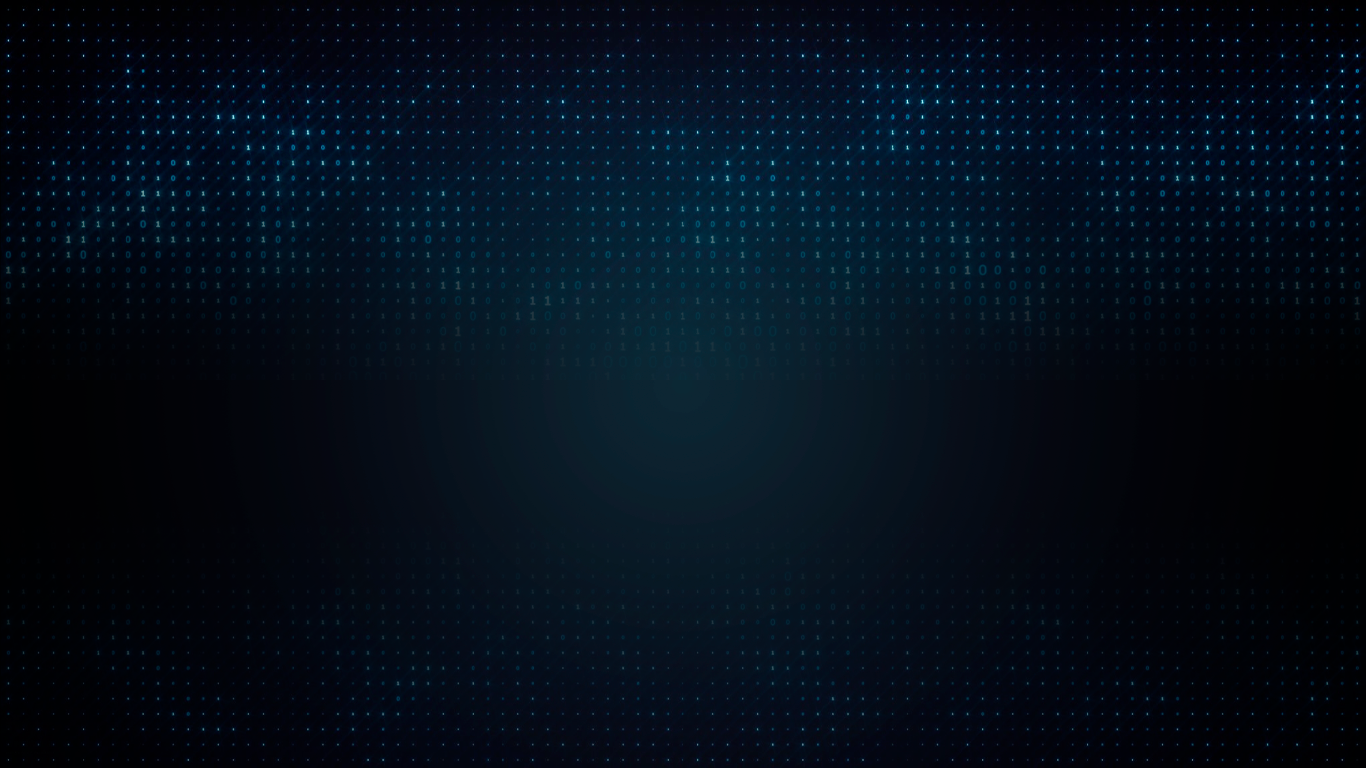 S   E   Q   U   Ê   N   C   I   A
LÓGICA E INFINITA
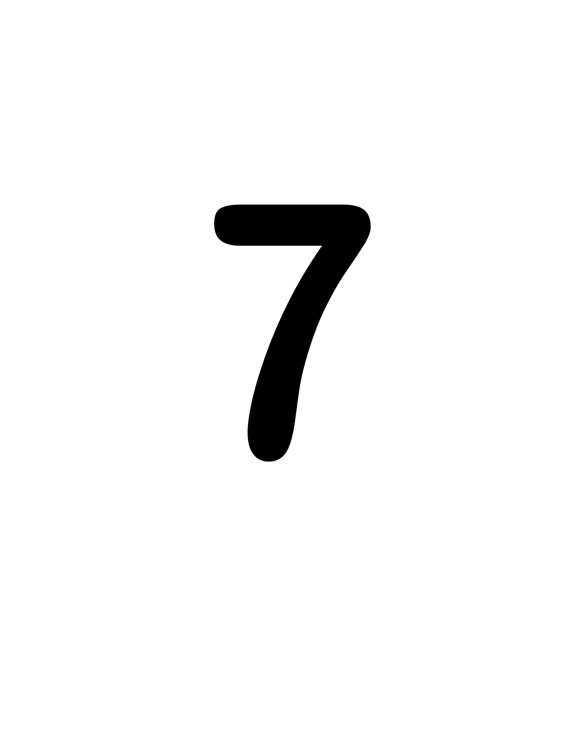 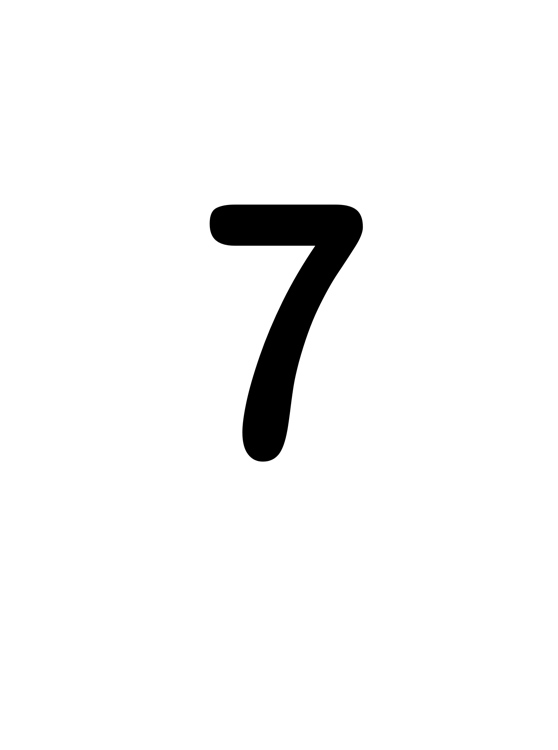 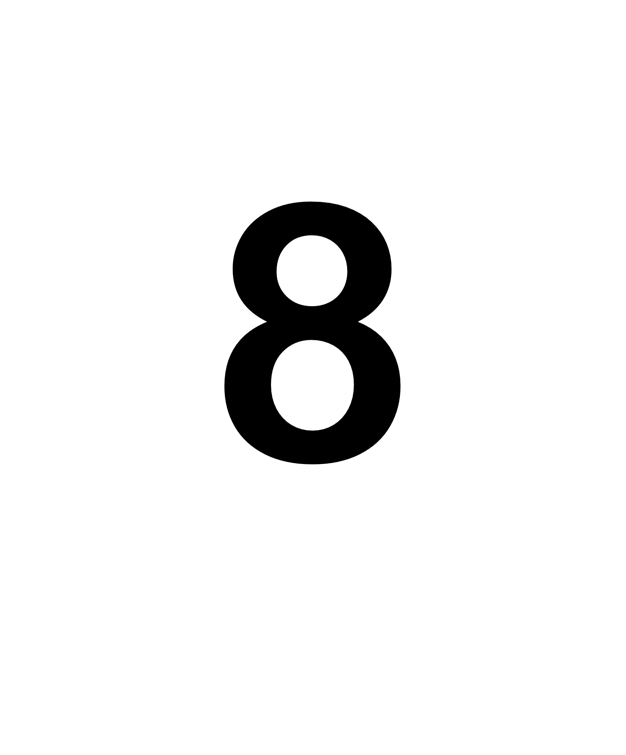 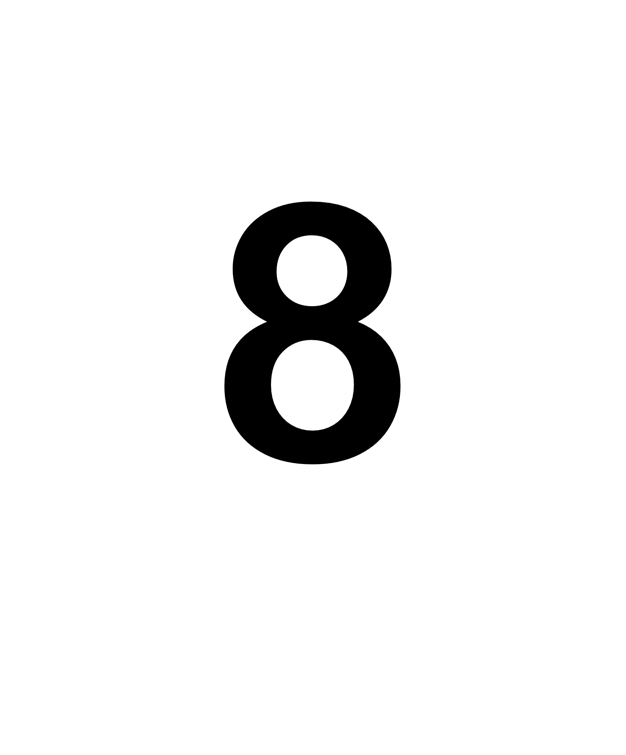 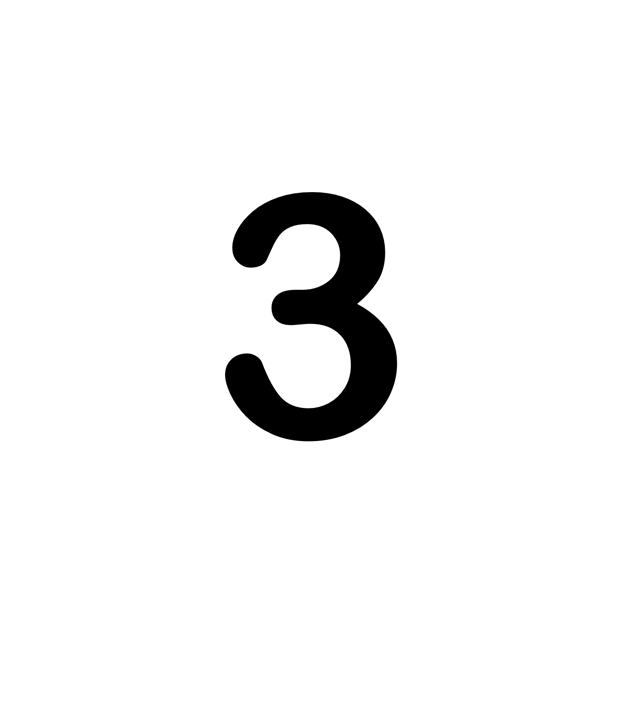 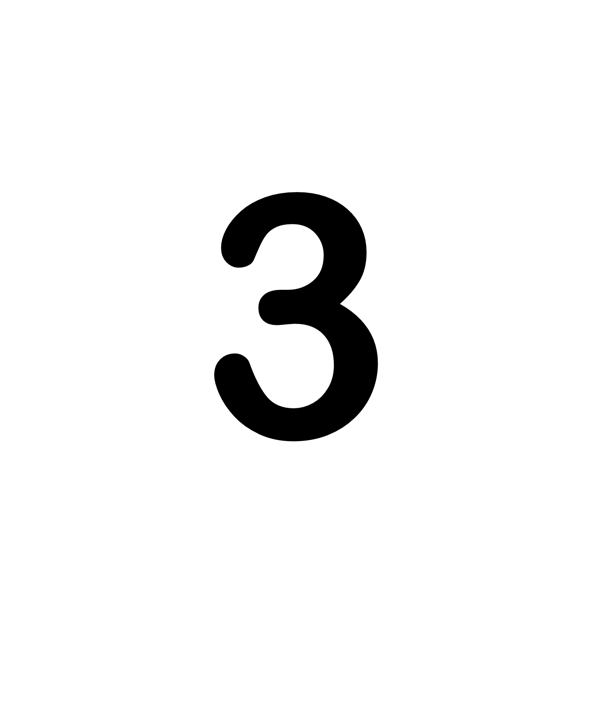 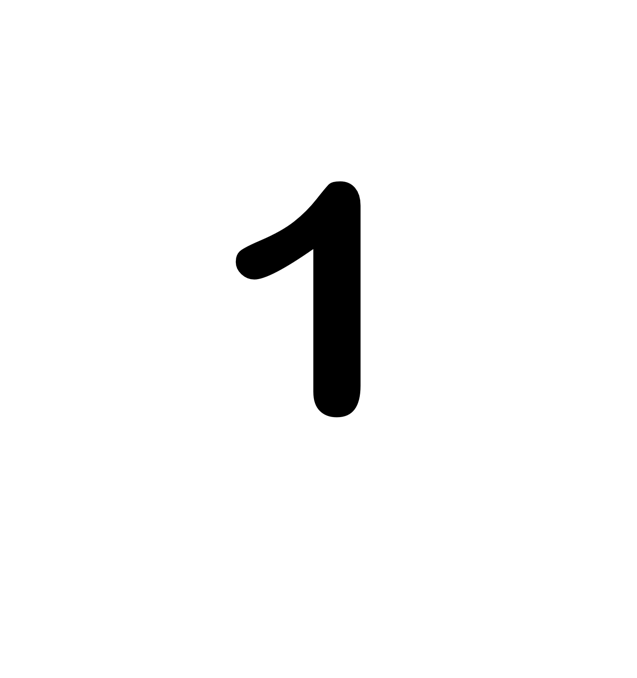 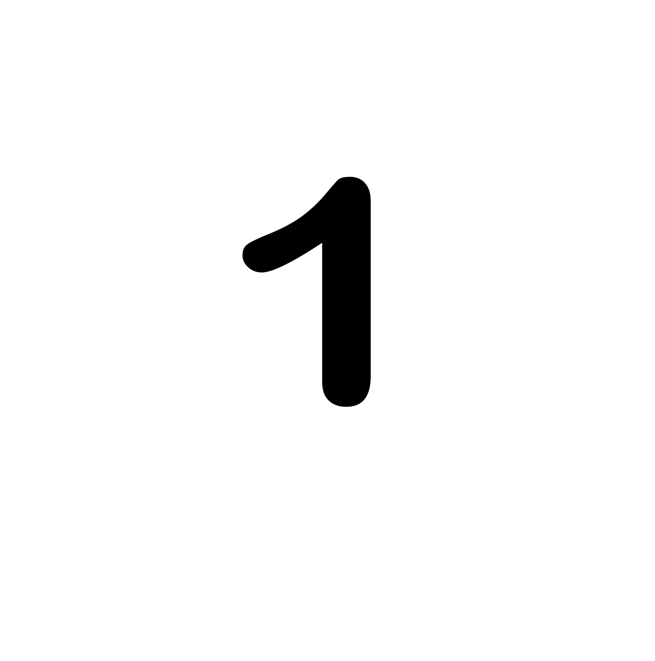 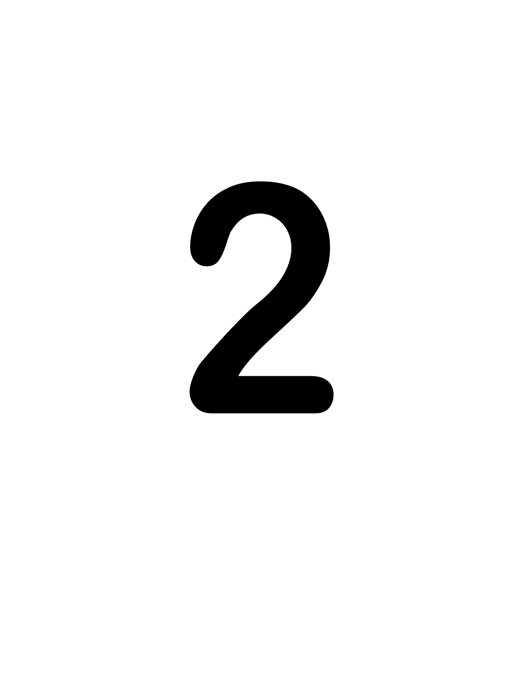 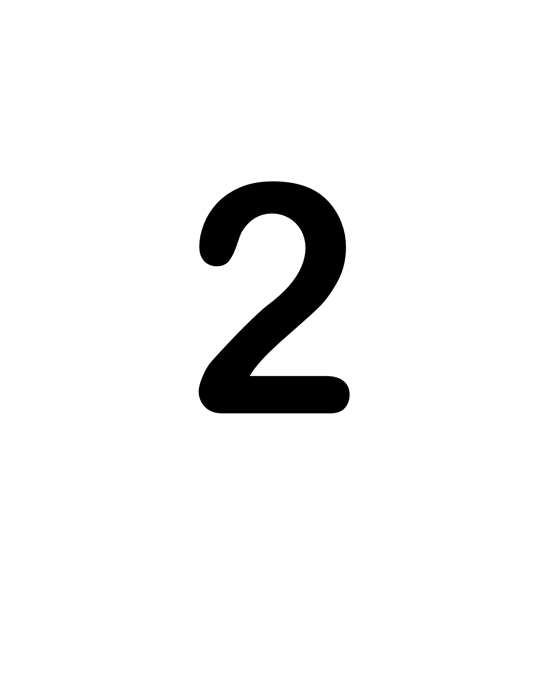 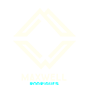 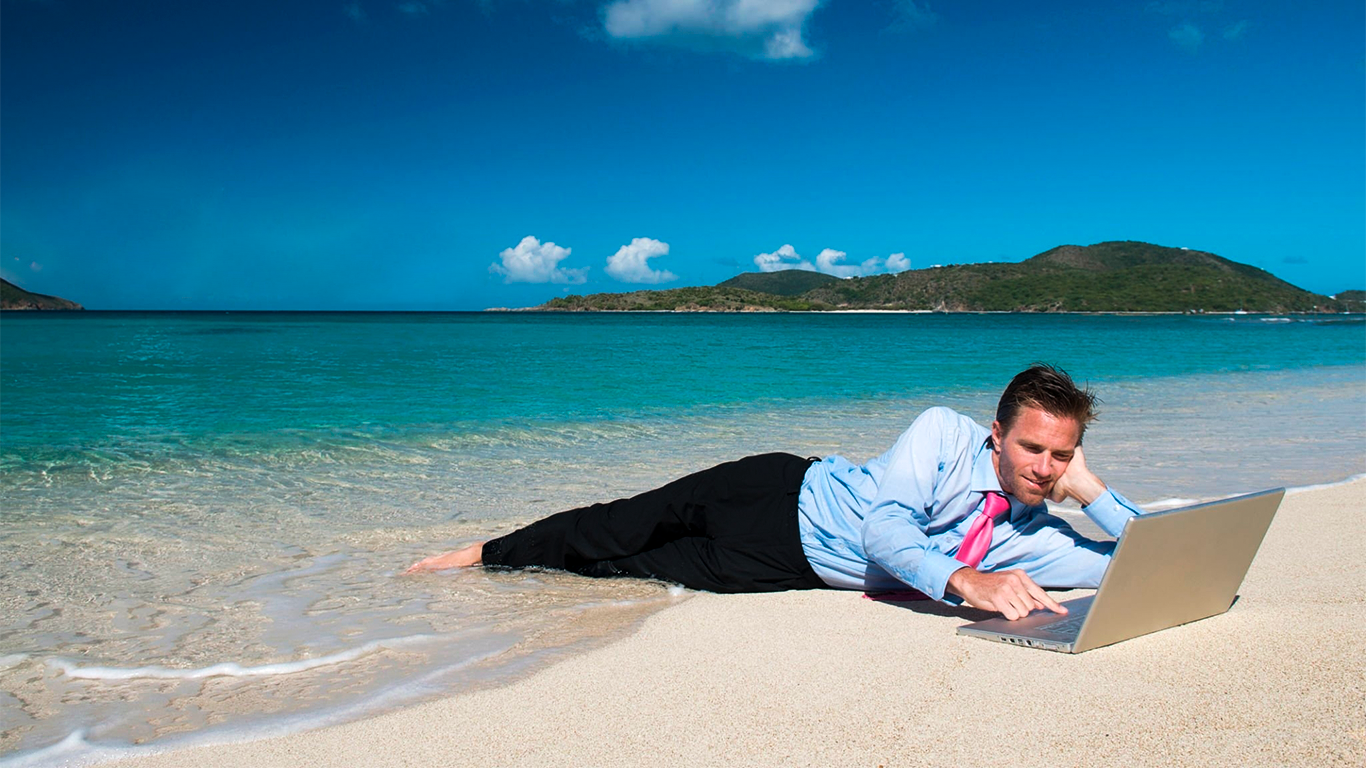 O
PERFIL do
PROFISSIONAL
MODERNO
Qualificação
Capacitação
Comportamento
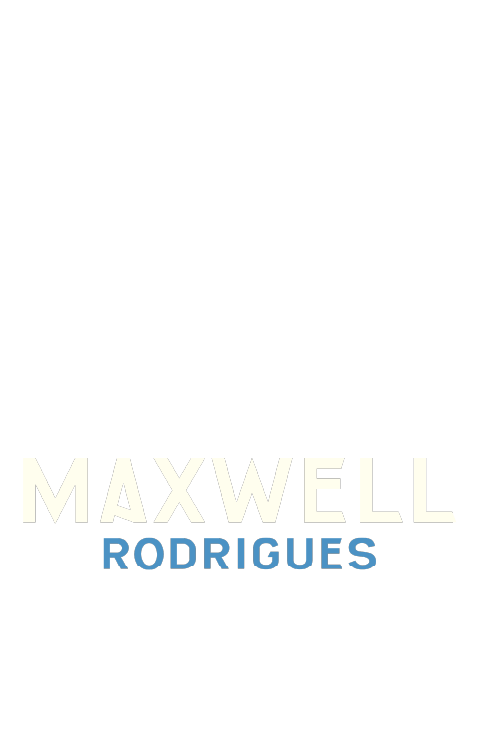 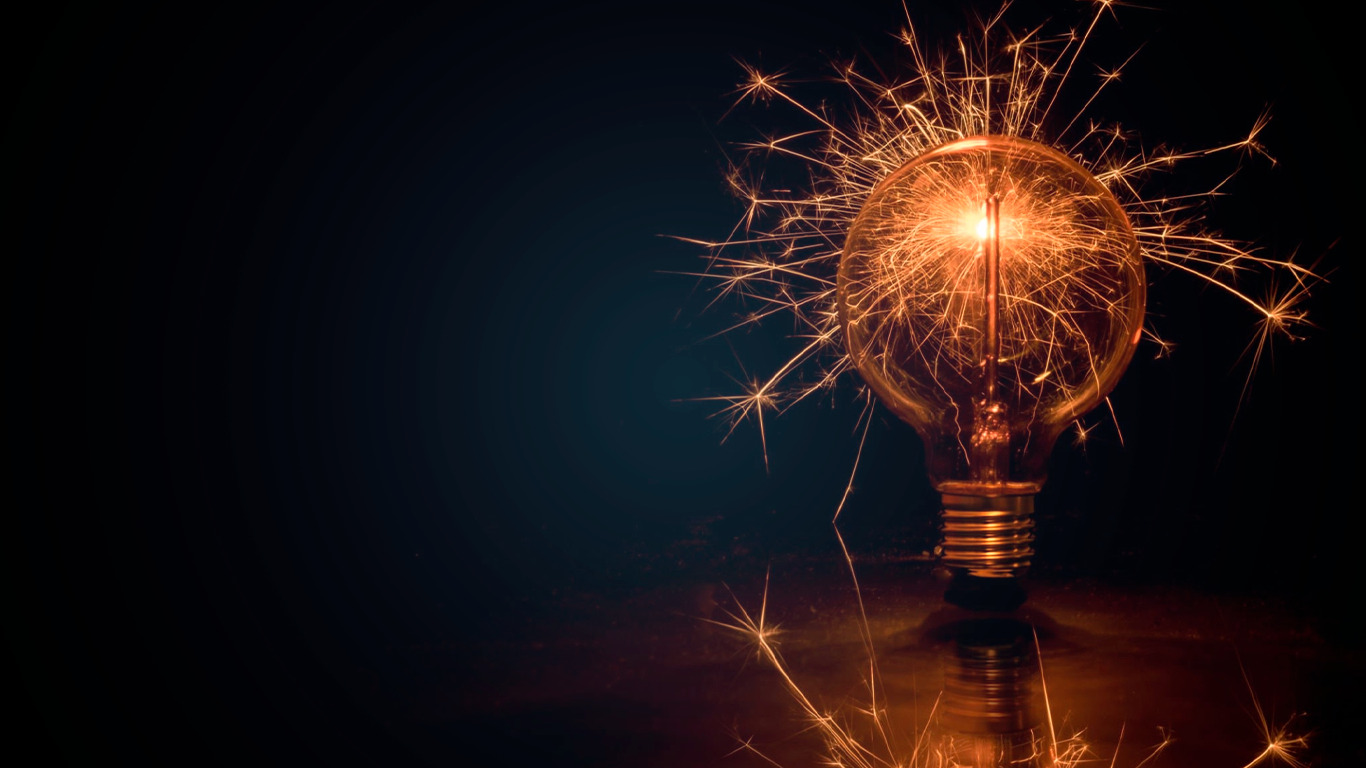 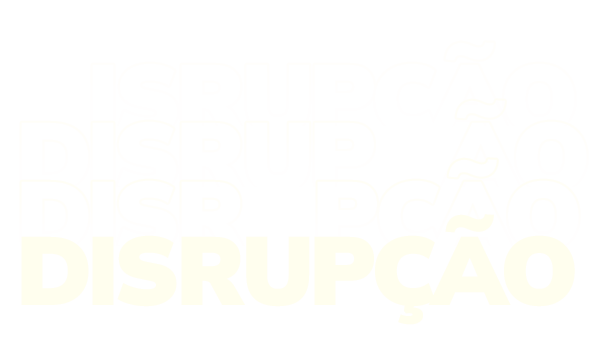 Problema ou
oportunidade?
tudo está
muito parecido…
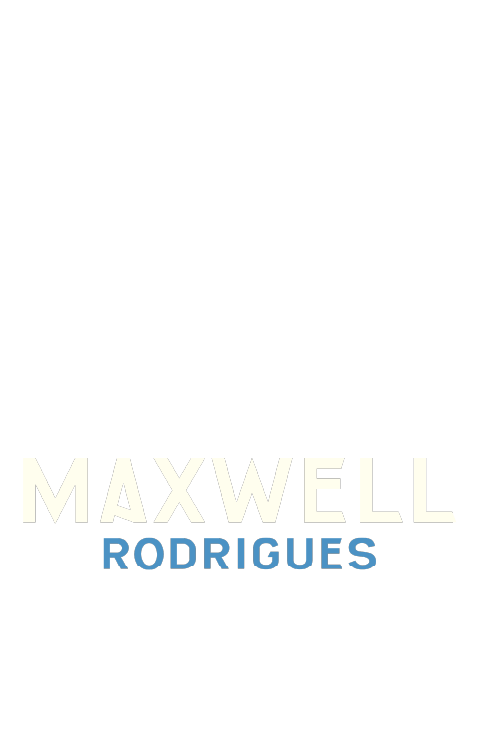 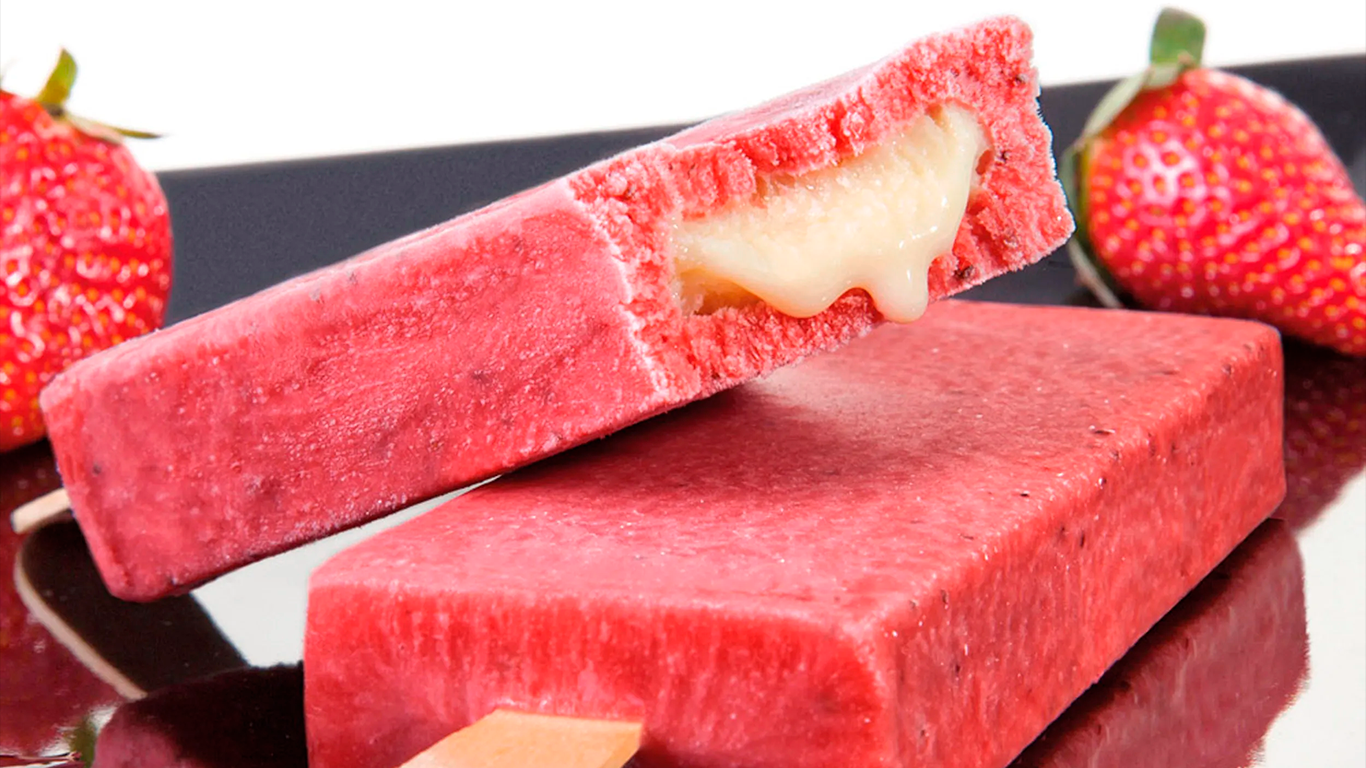 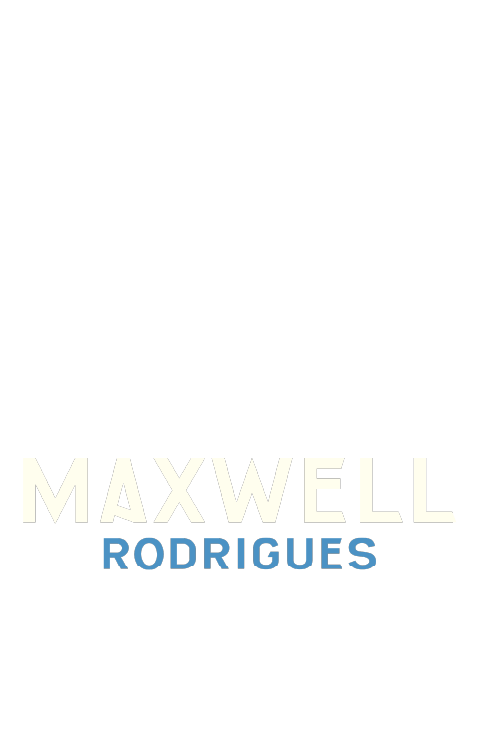 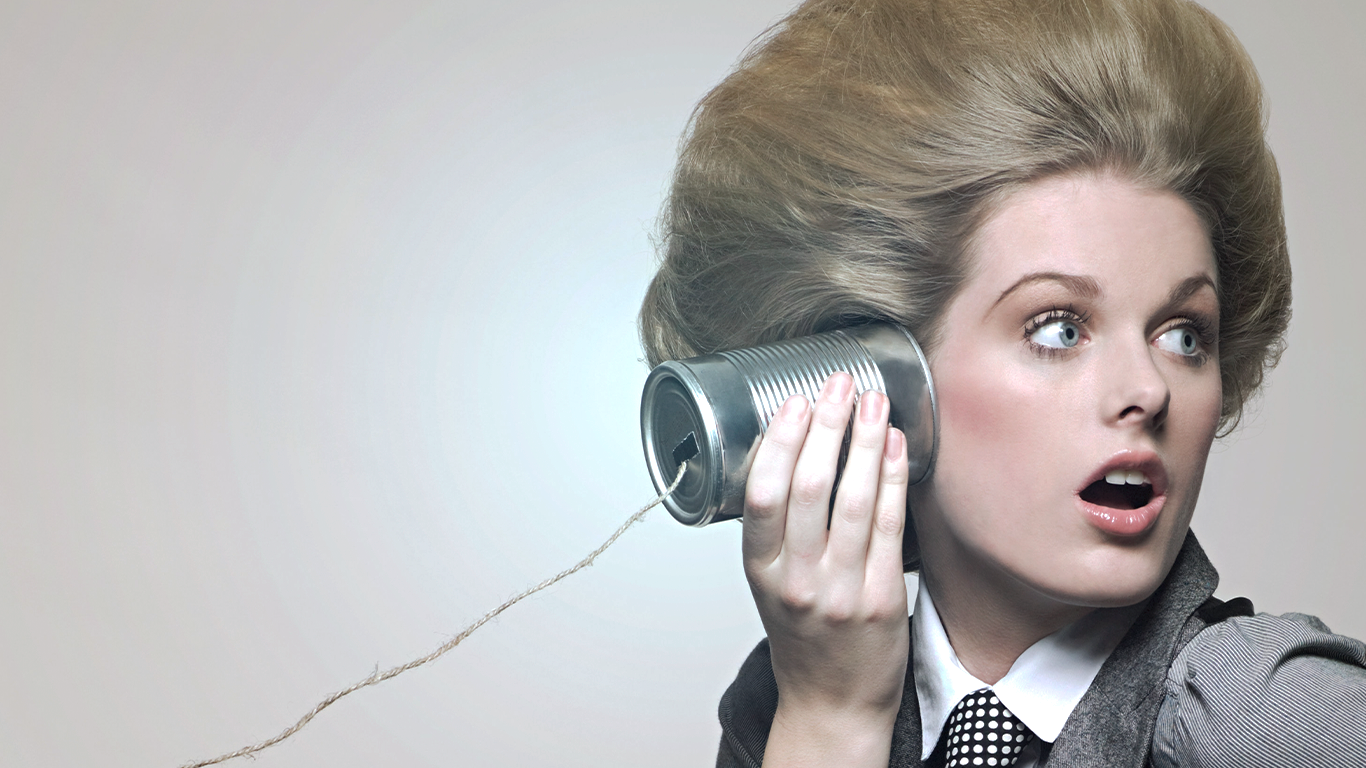 Utilizar instrumentos
de comunicação
EFICIENTES
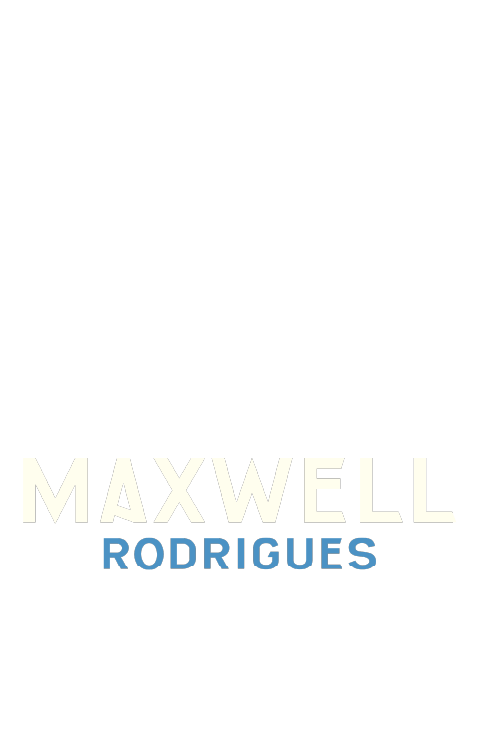 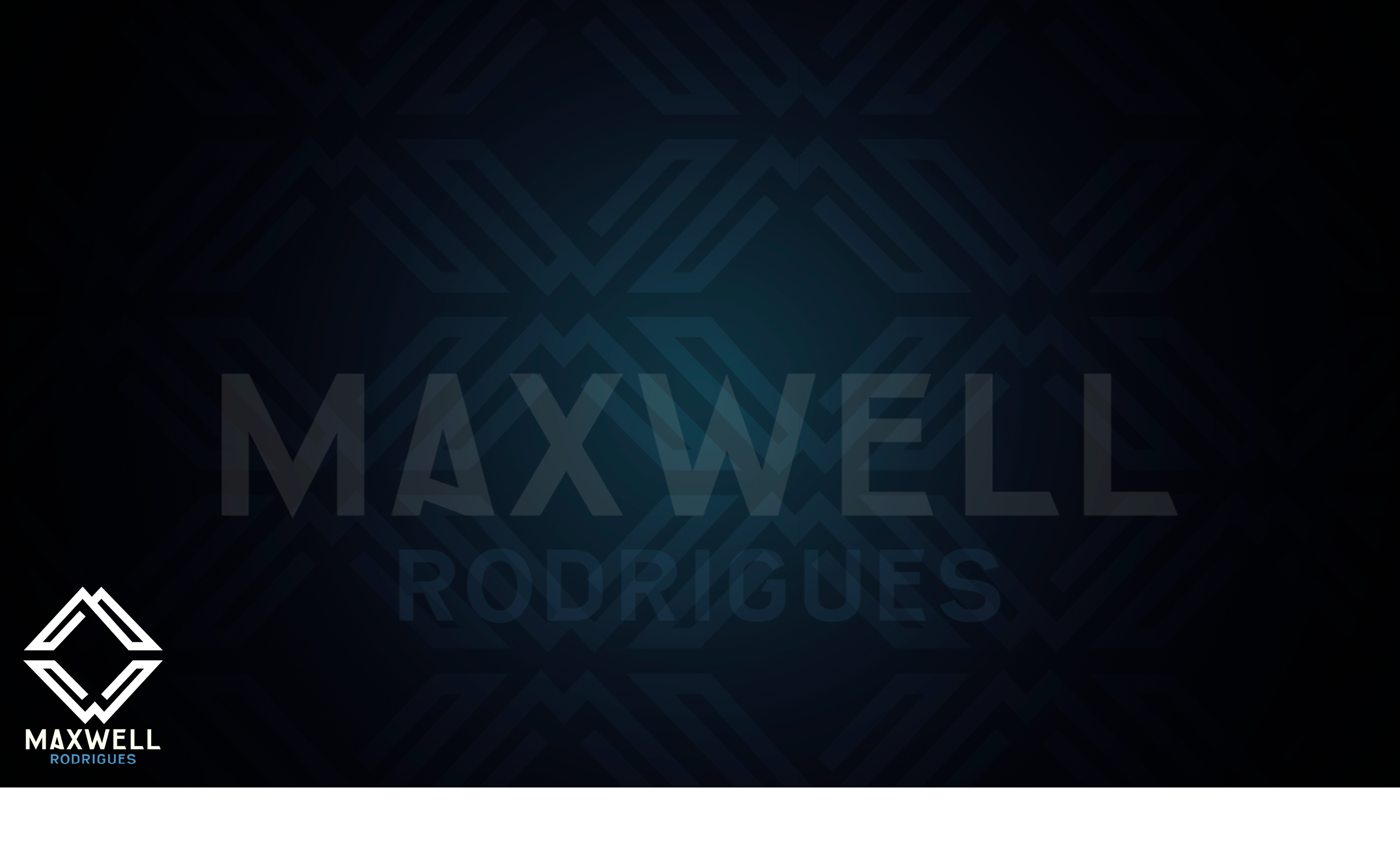 Comunicação Interativa
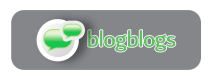 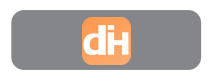 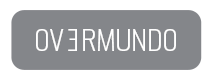 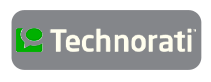 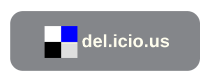 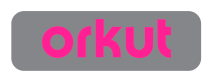 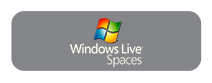 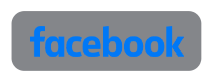 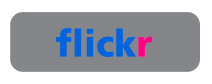 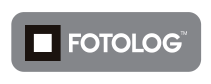 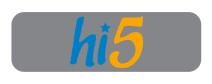 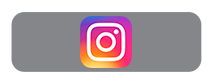 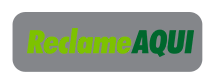 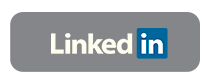 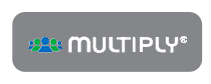 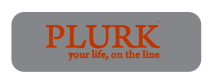 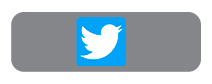 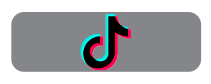 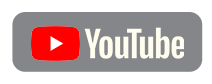 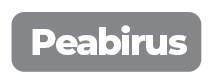 Cuidado ao comunicar nas redes.
Temos que ter conteúdo!
@porto360
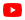 @maxwellrodrigues360
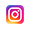 @maxwellrodrigues
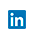 Live - Network
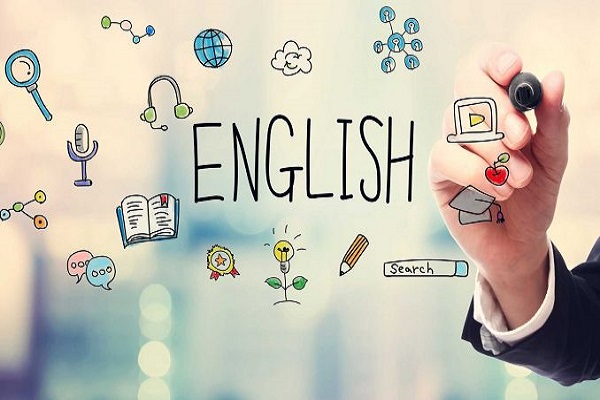 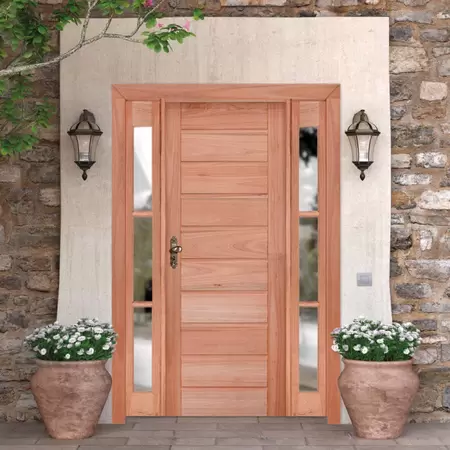 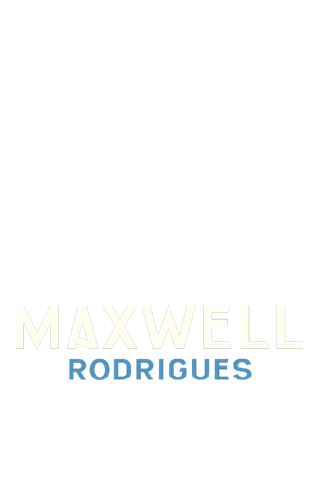 Porta
Door
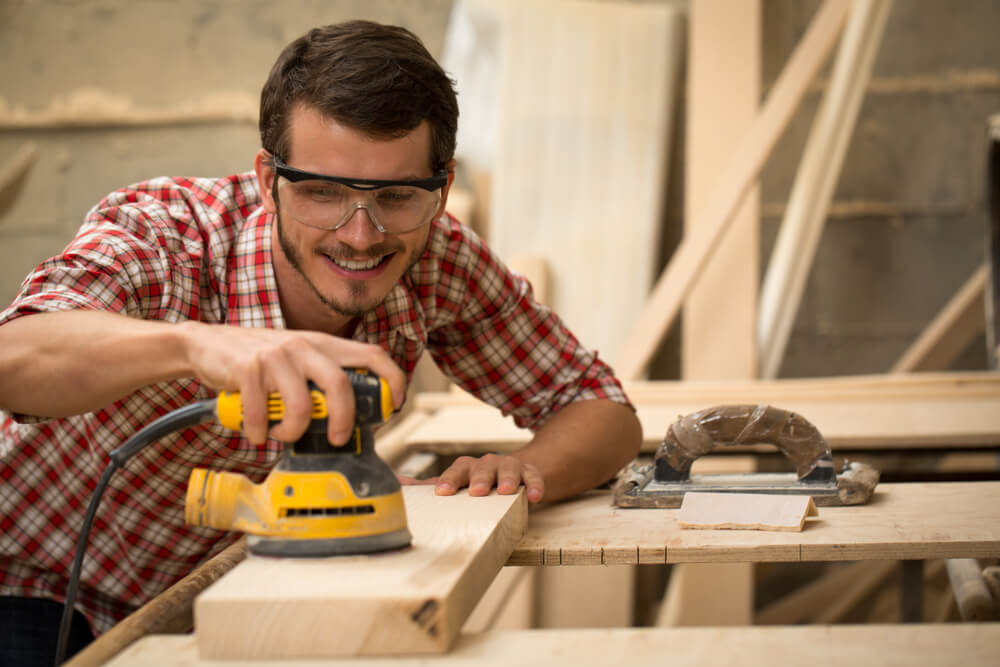 Quem faz?
TrabalhaDoor
Carpenter
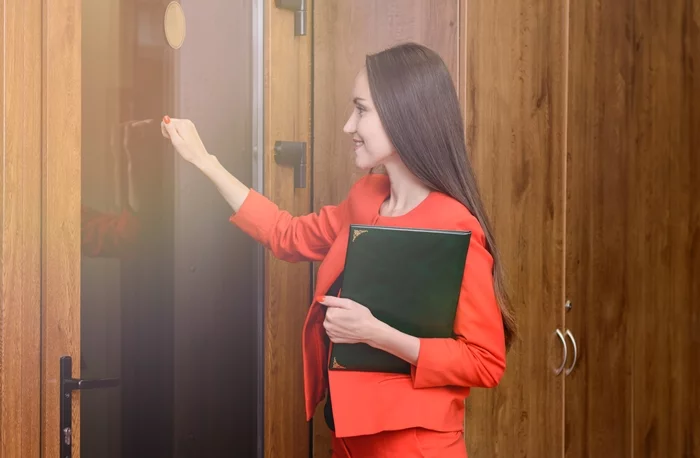 Quem vende?
3.000  ESCOLAS 
1% POPULAÇÃO
VendeDoor
Door Seller
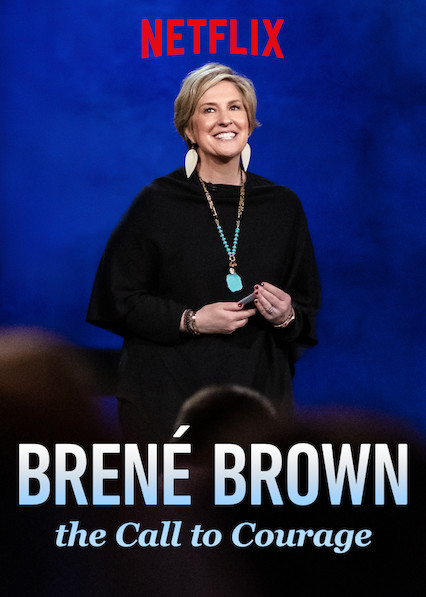 CORAGEM 
VULNERABILIDADE
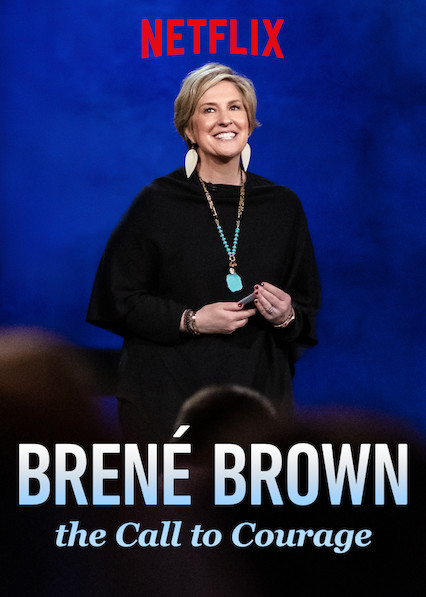 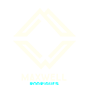 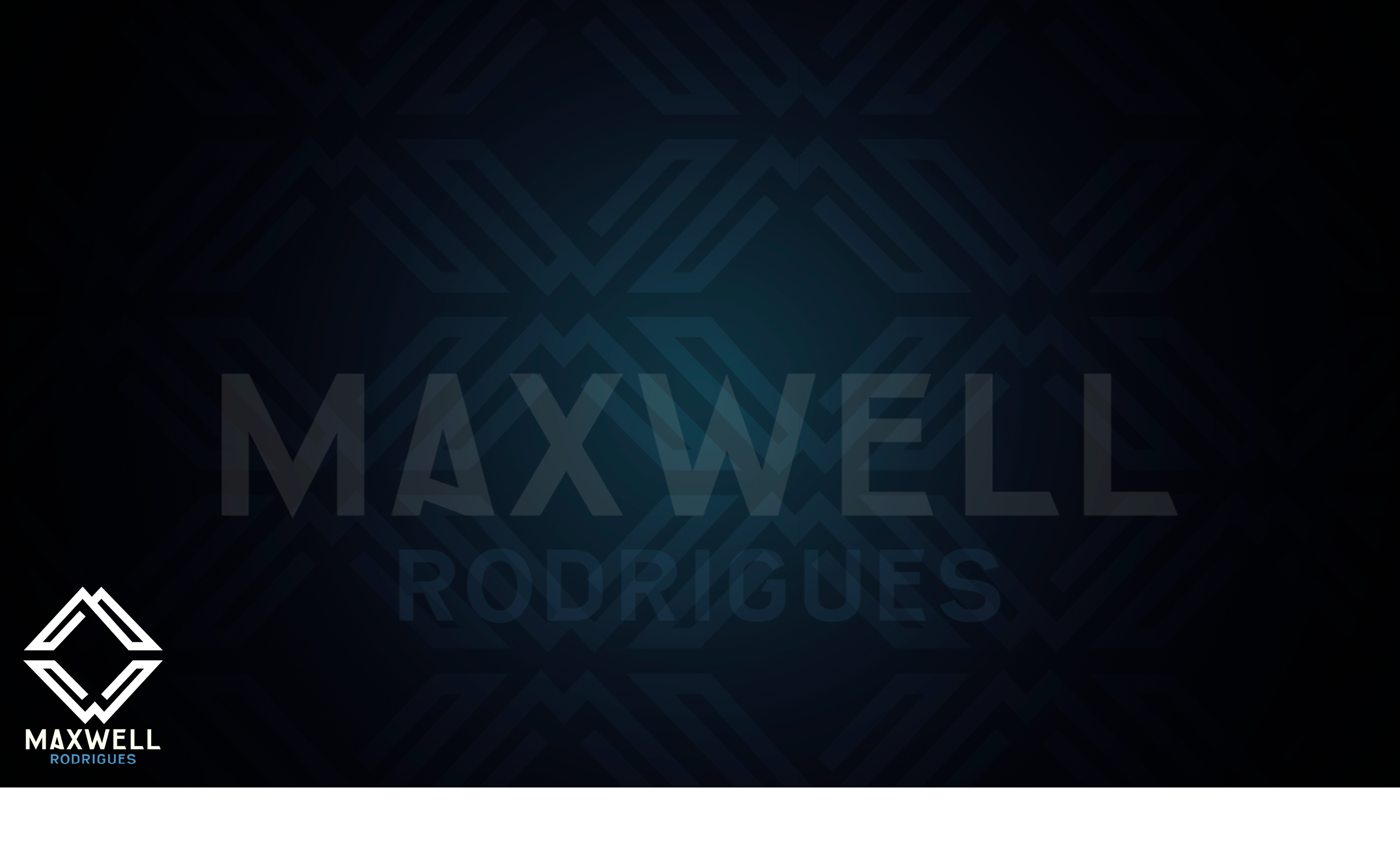 “O PROCESSO DE EVOLUÇÃO NÃO É 
SÓ FALADO. TEMOS QUE APRENDER A ESCUTAR MAIS.
Aprender inglês

Jacob
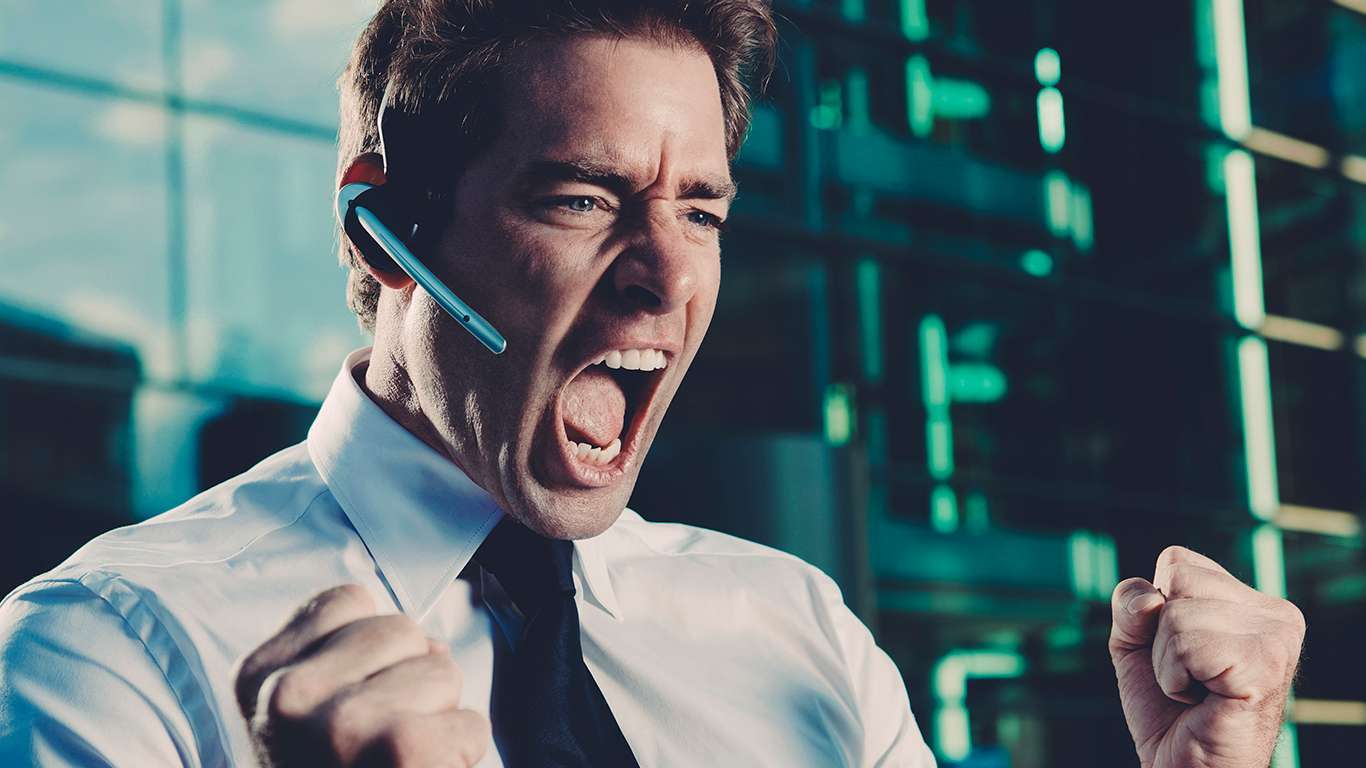 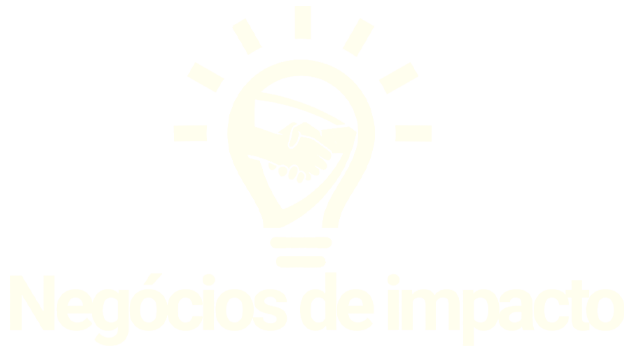 Profissional de Impacto
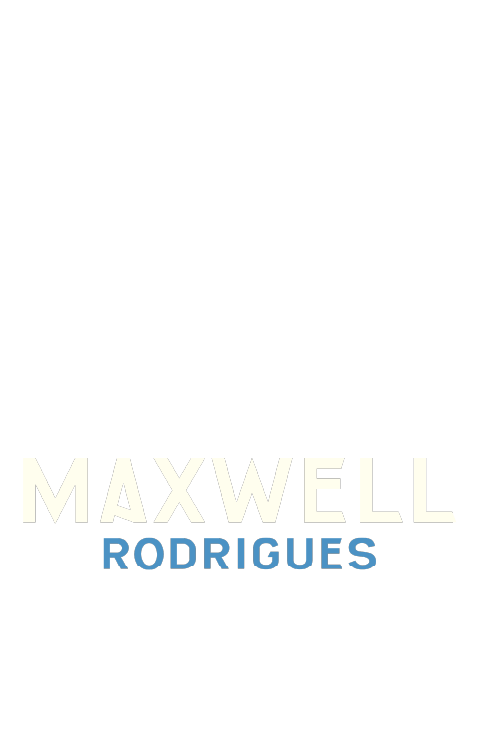 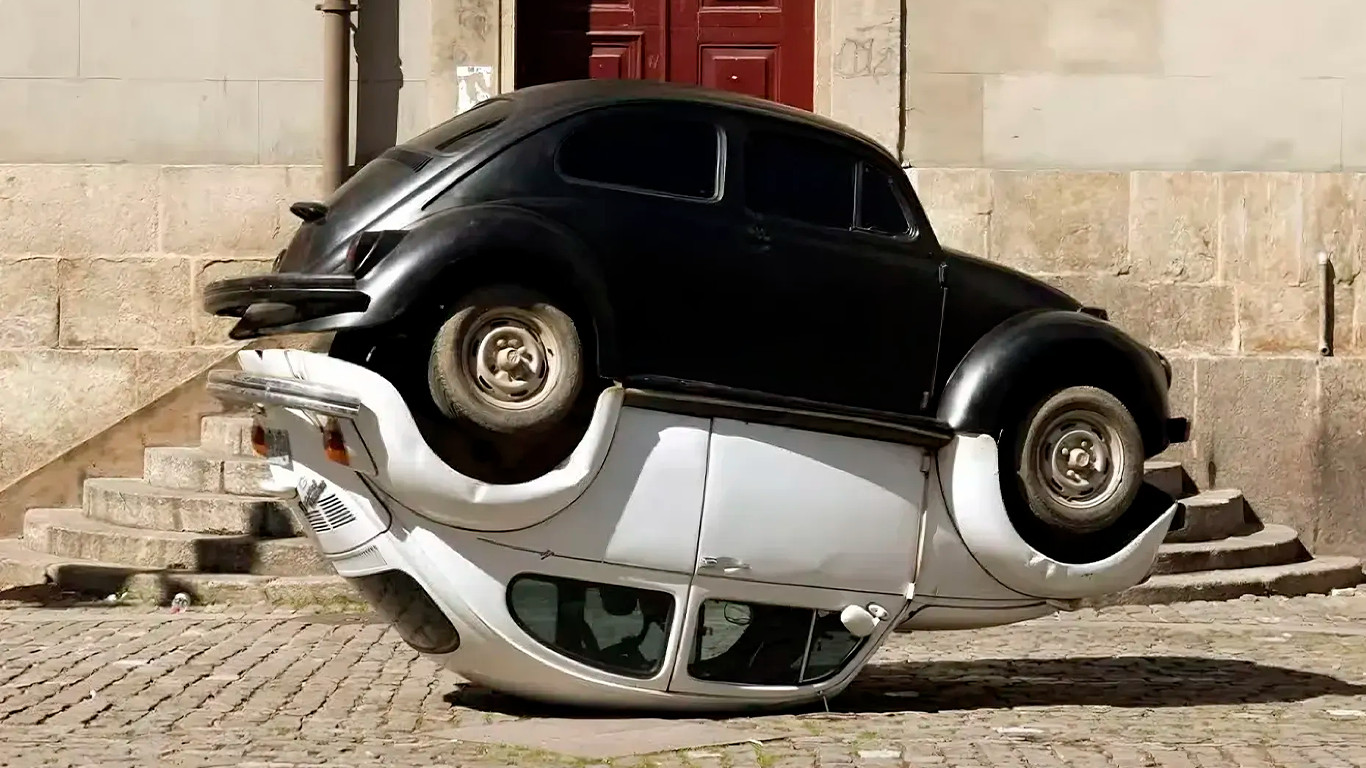 CORRER RISCOS
NETWORK
ESFORÇO
EMOCIONAL
+ RESILIÊNCIA
TECNOLOGIA
CRIATIVIDADE
RESILIÊNCIA
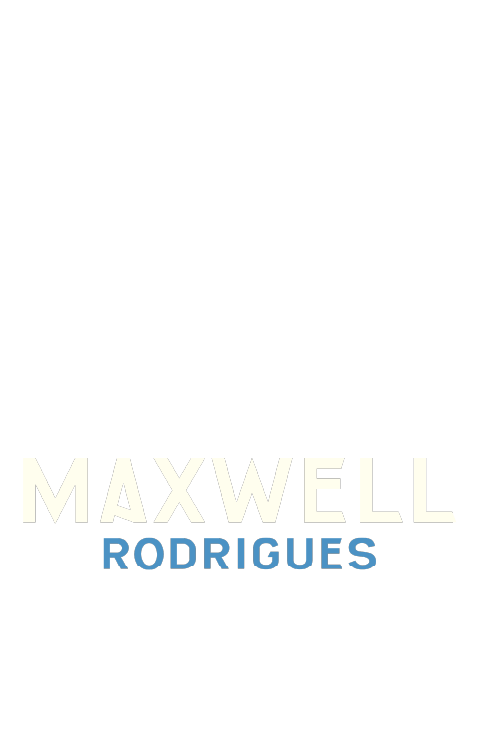 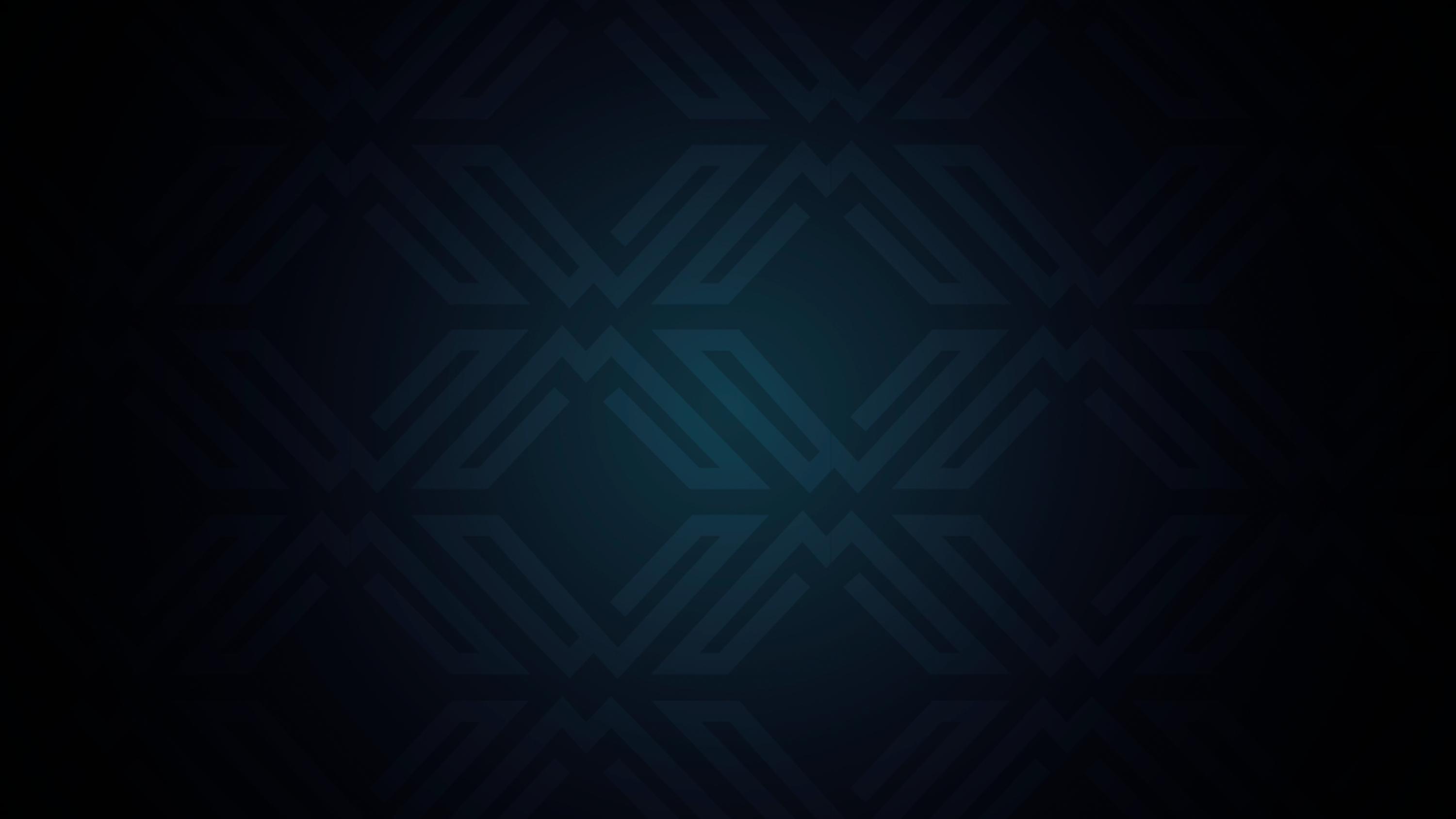 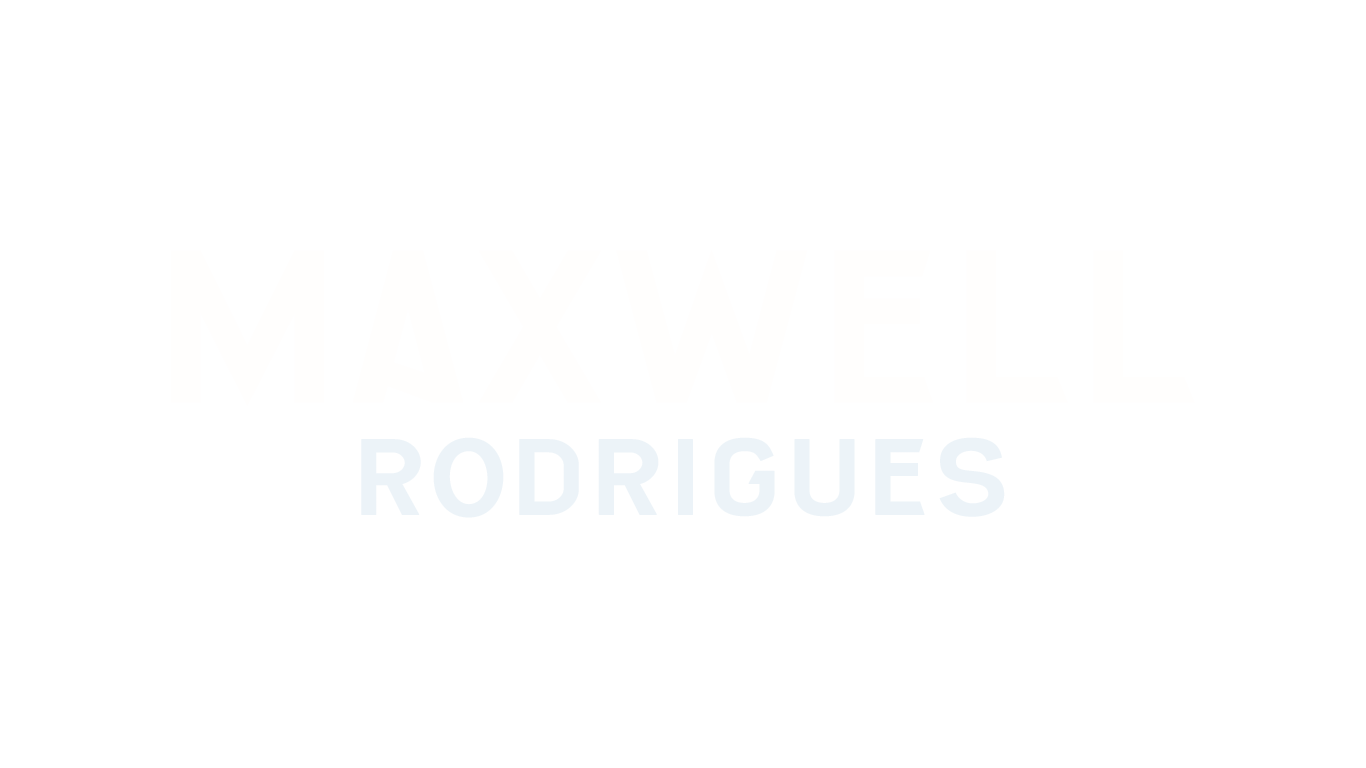 “O TALENTO VENCE O JOGO MAS 
SÓ O TRABALHO COLETIVO
GANHA O CAMPEONATO”
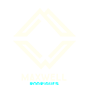 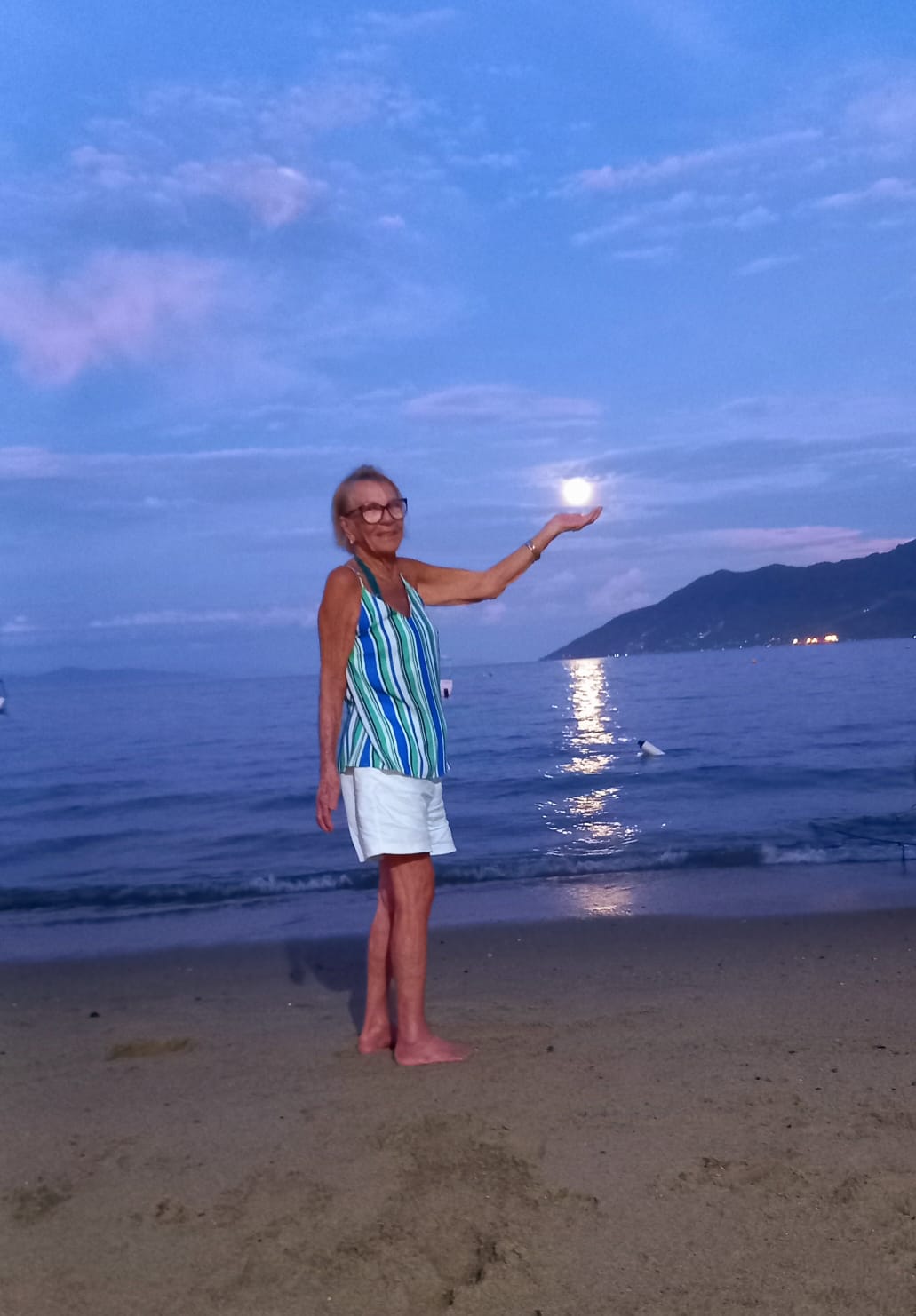 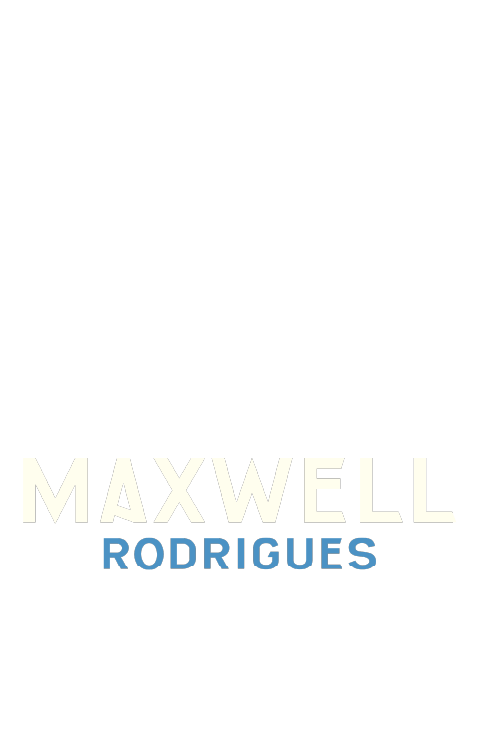 Quem cedo
madruga,
DEUS
ajuda.
Não
fala nada,
ninguém.
para
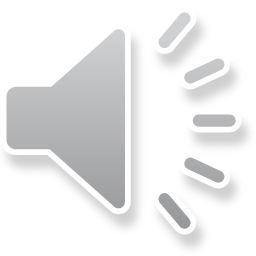 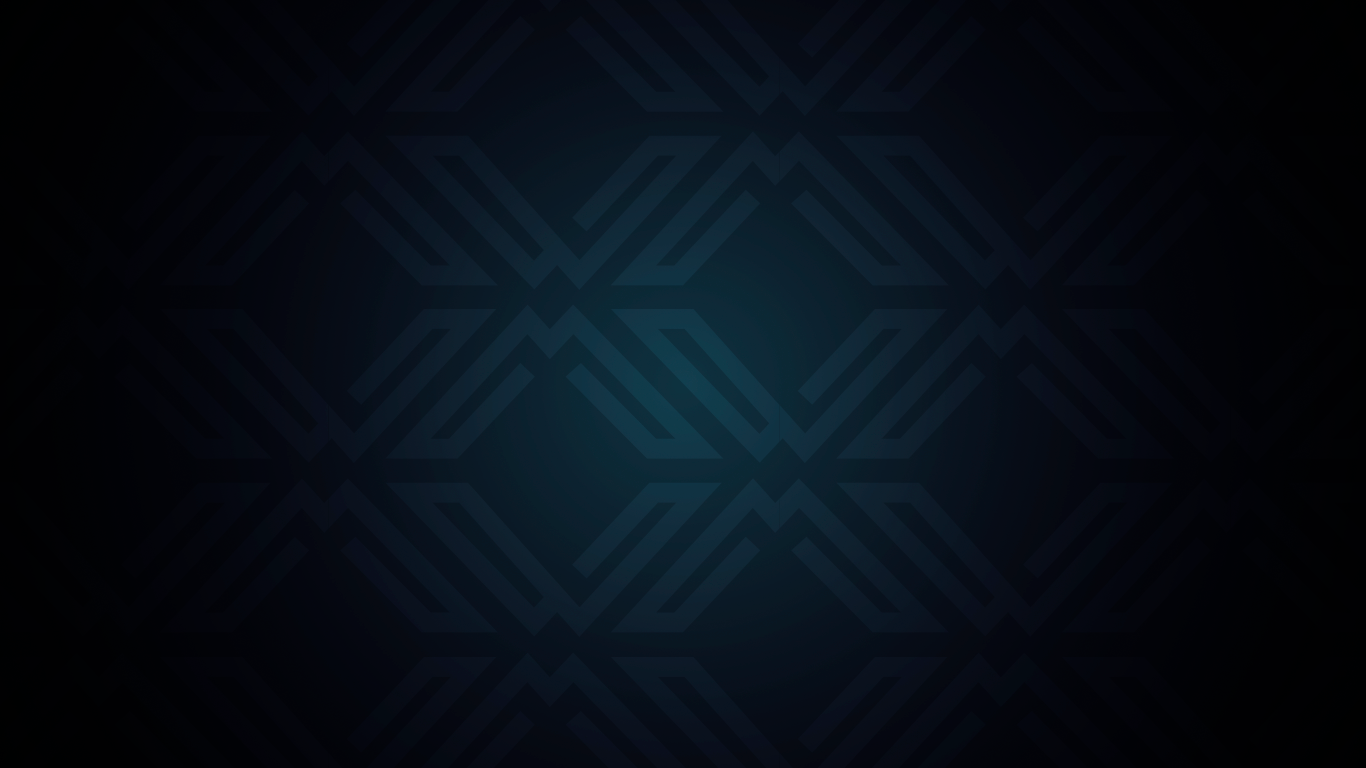 “O acaso vai me proteger enquanto eu andar distraído"
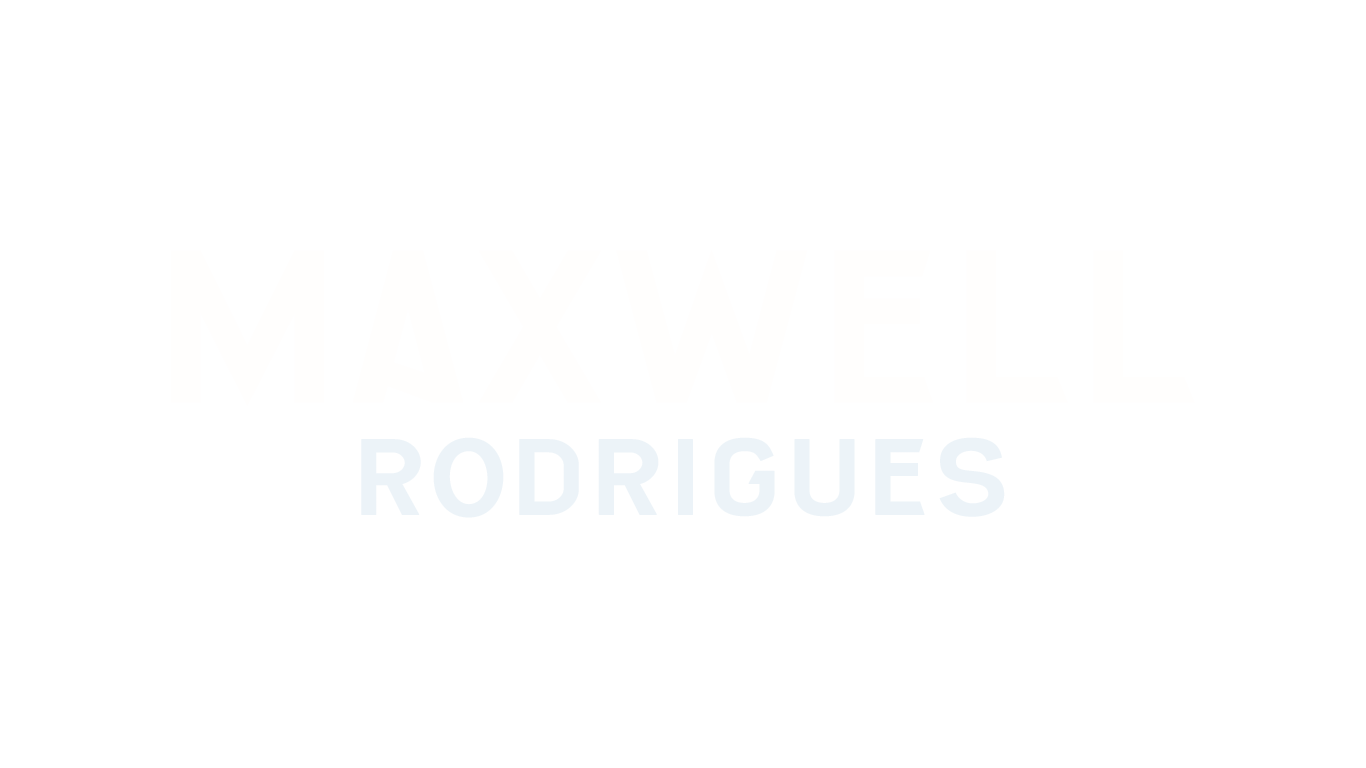 Obrigado!
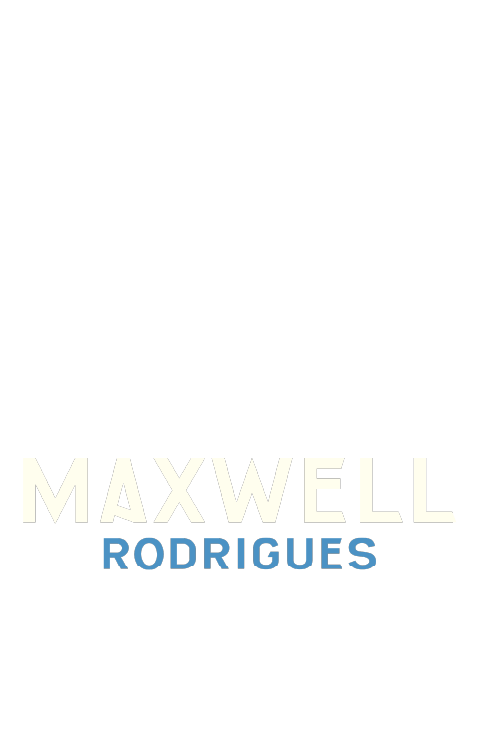 @maxwellrodrigues
@maxwellrodrigues360
@porto360
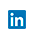 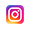 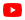